Crystallography
H. K. D. H. Bhadeshia
Introduction and point groups
Stereographic projections
Low symmetry systems
Space groups
Reciprocal Lattice & Diffraction
Deformation and texture
Interfaces, orientation relationships
Martensitic transformations
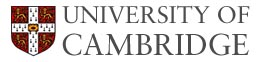 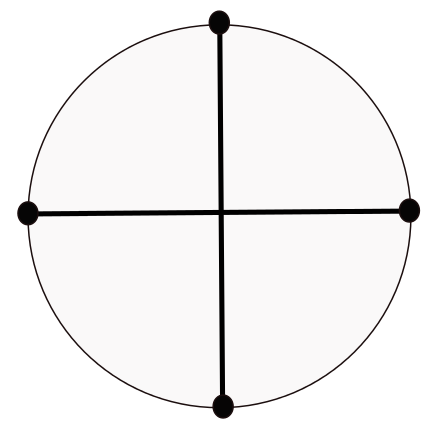 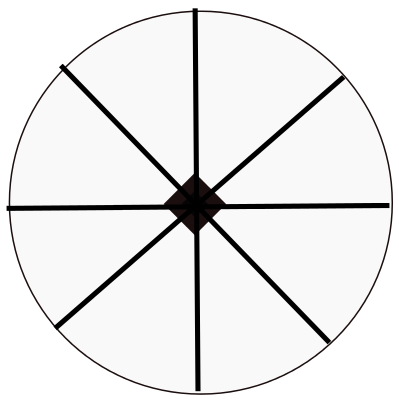 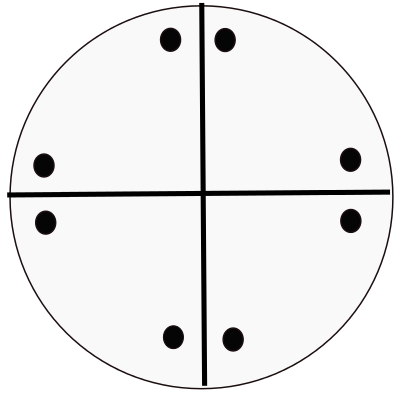 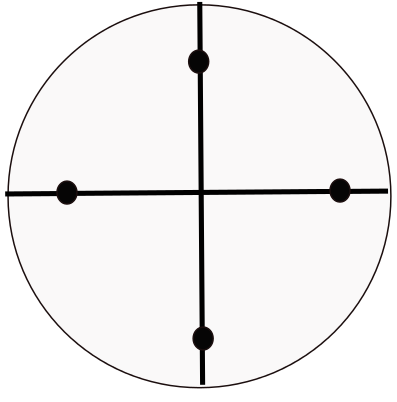 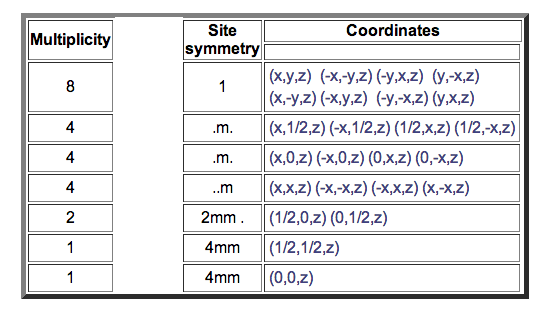 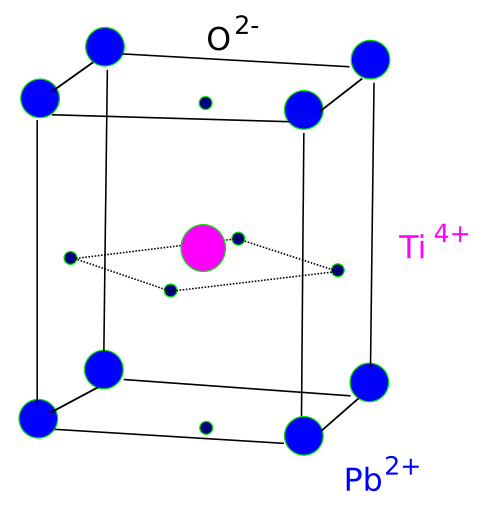 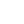 P4mm
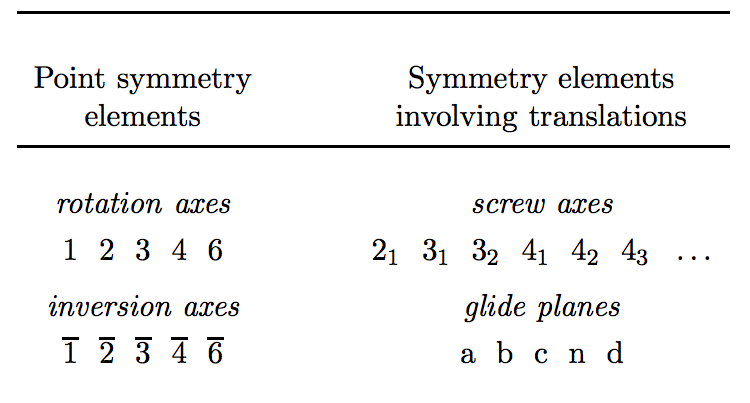 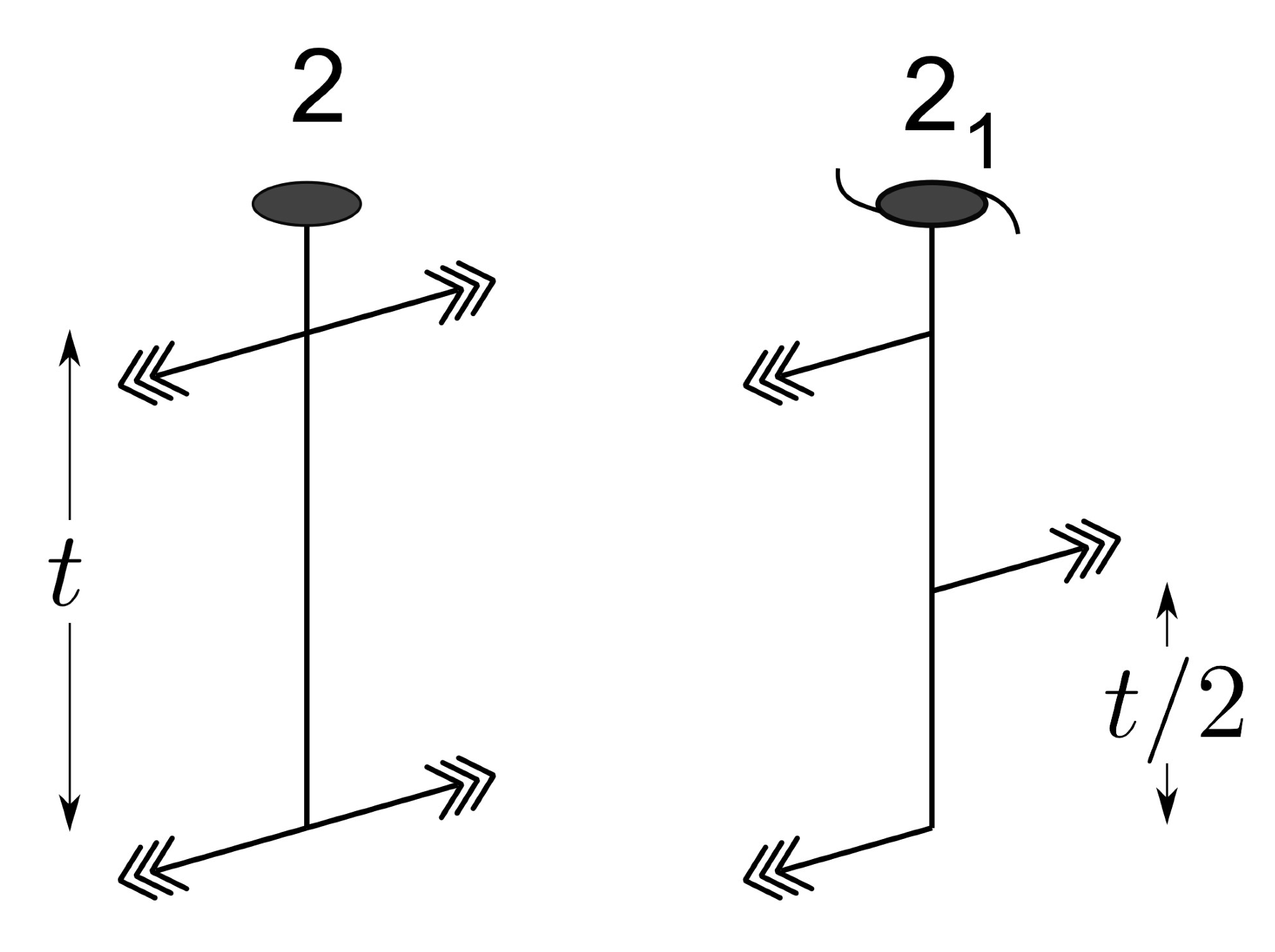 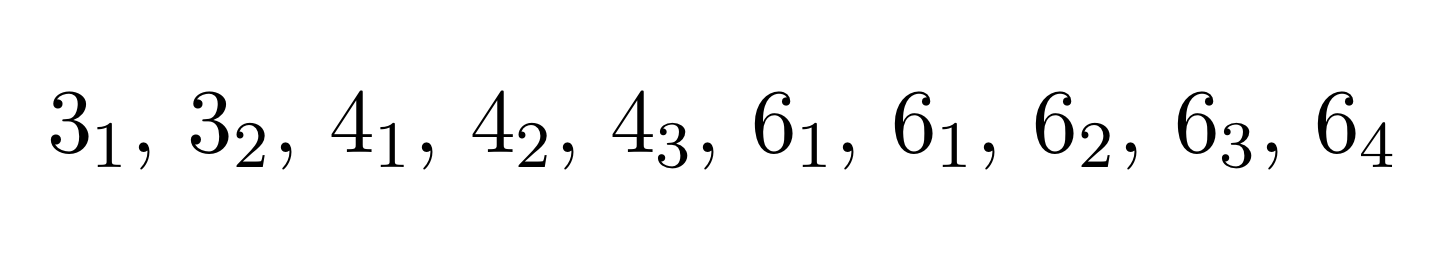 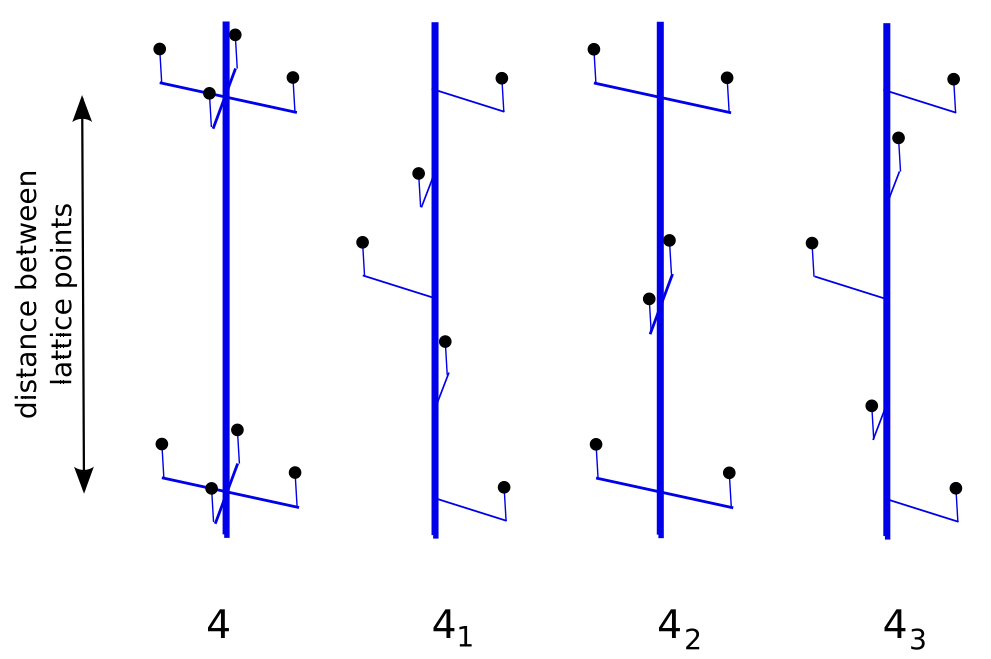 reflection and translation
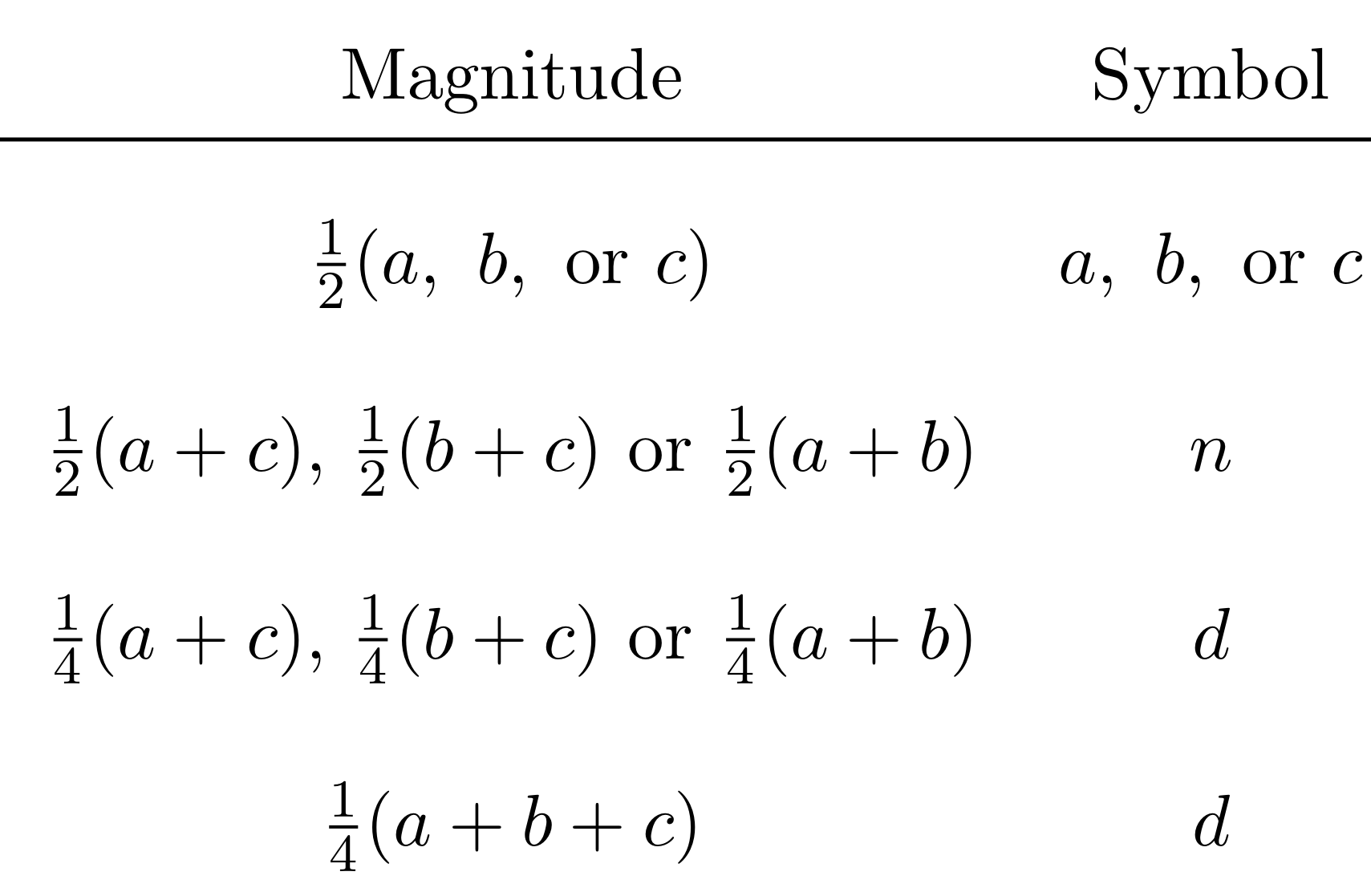 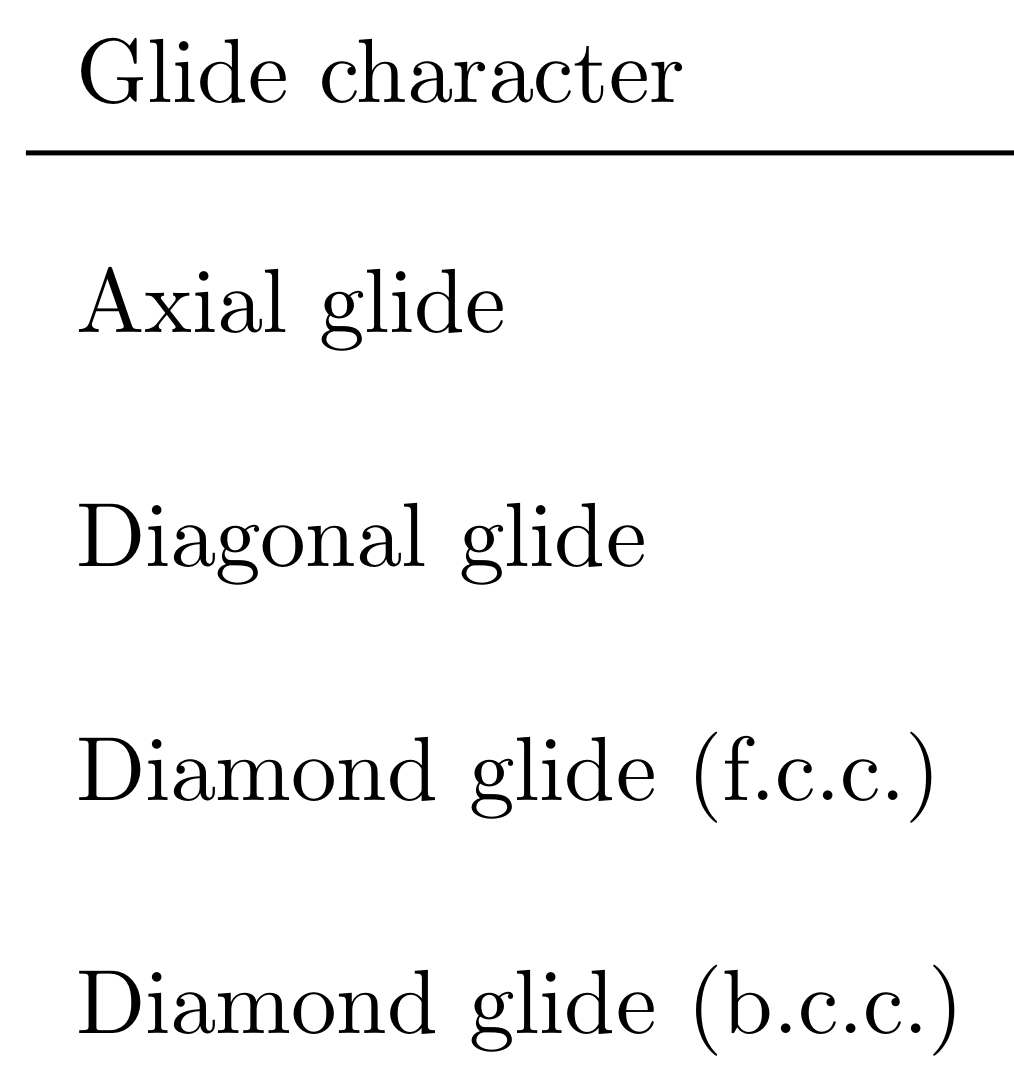 axial		diagonal	diamond            diamond
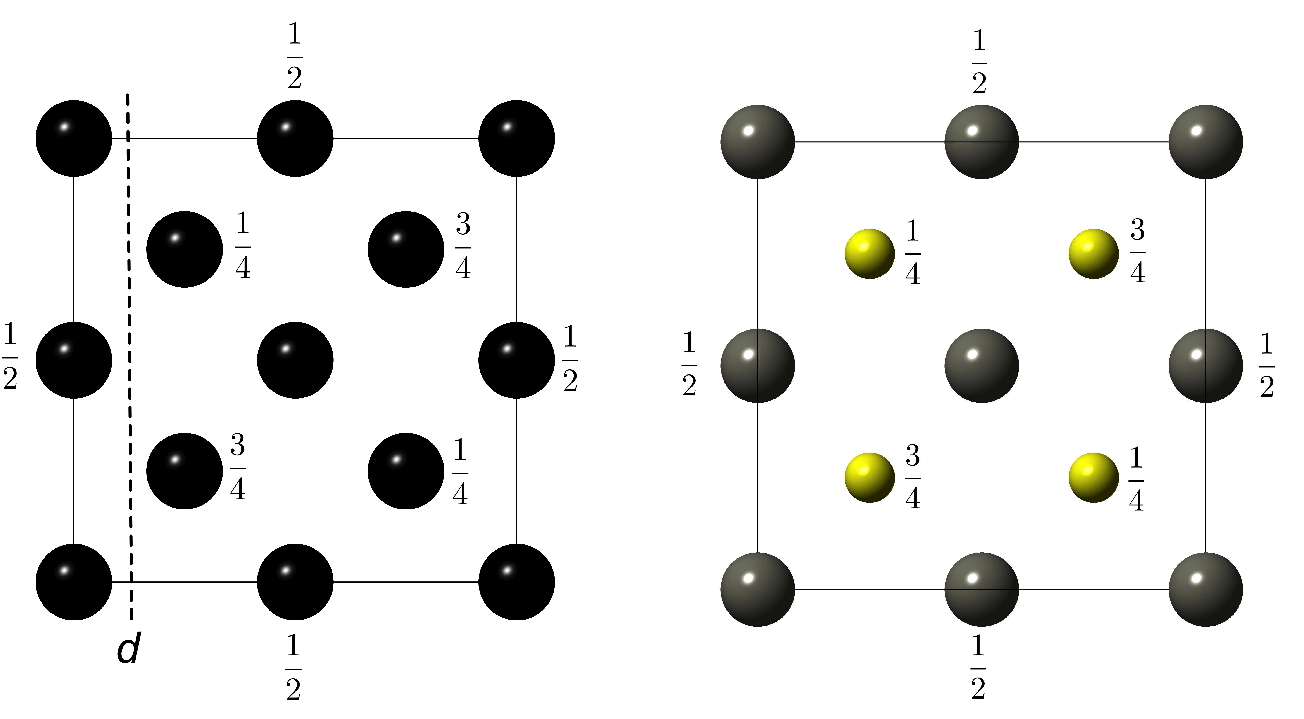 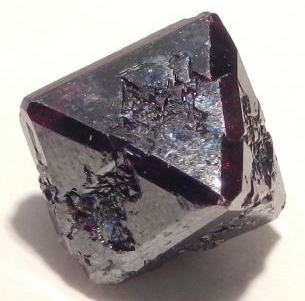 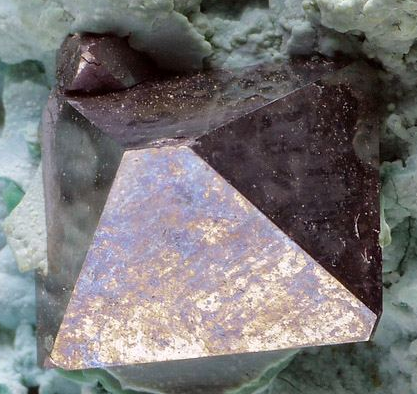 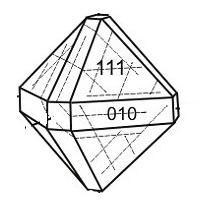 Cuprite
Cu
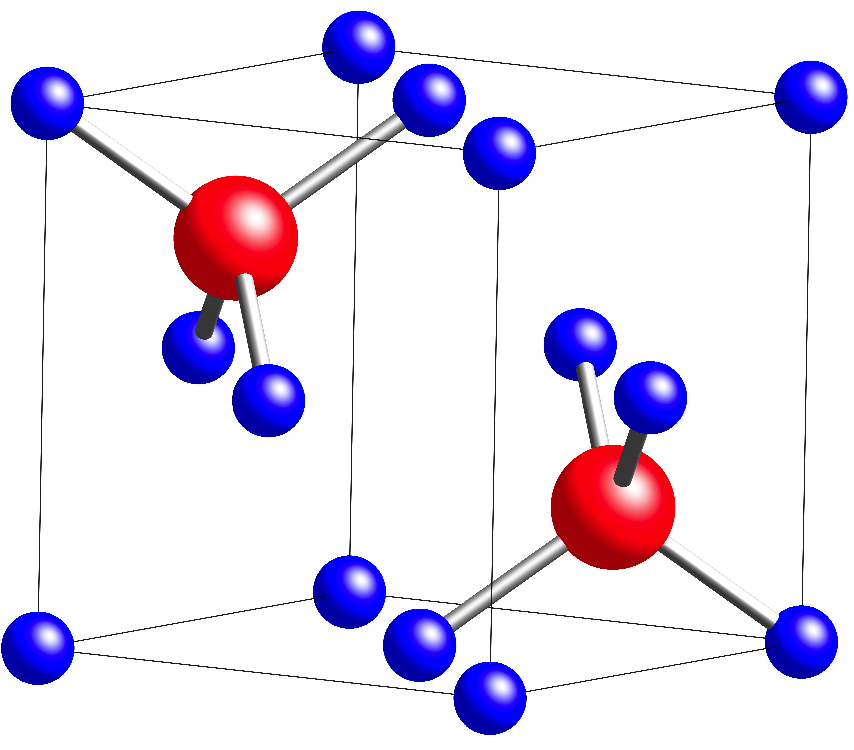 O
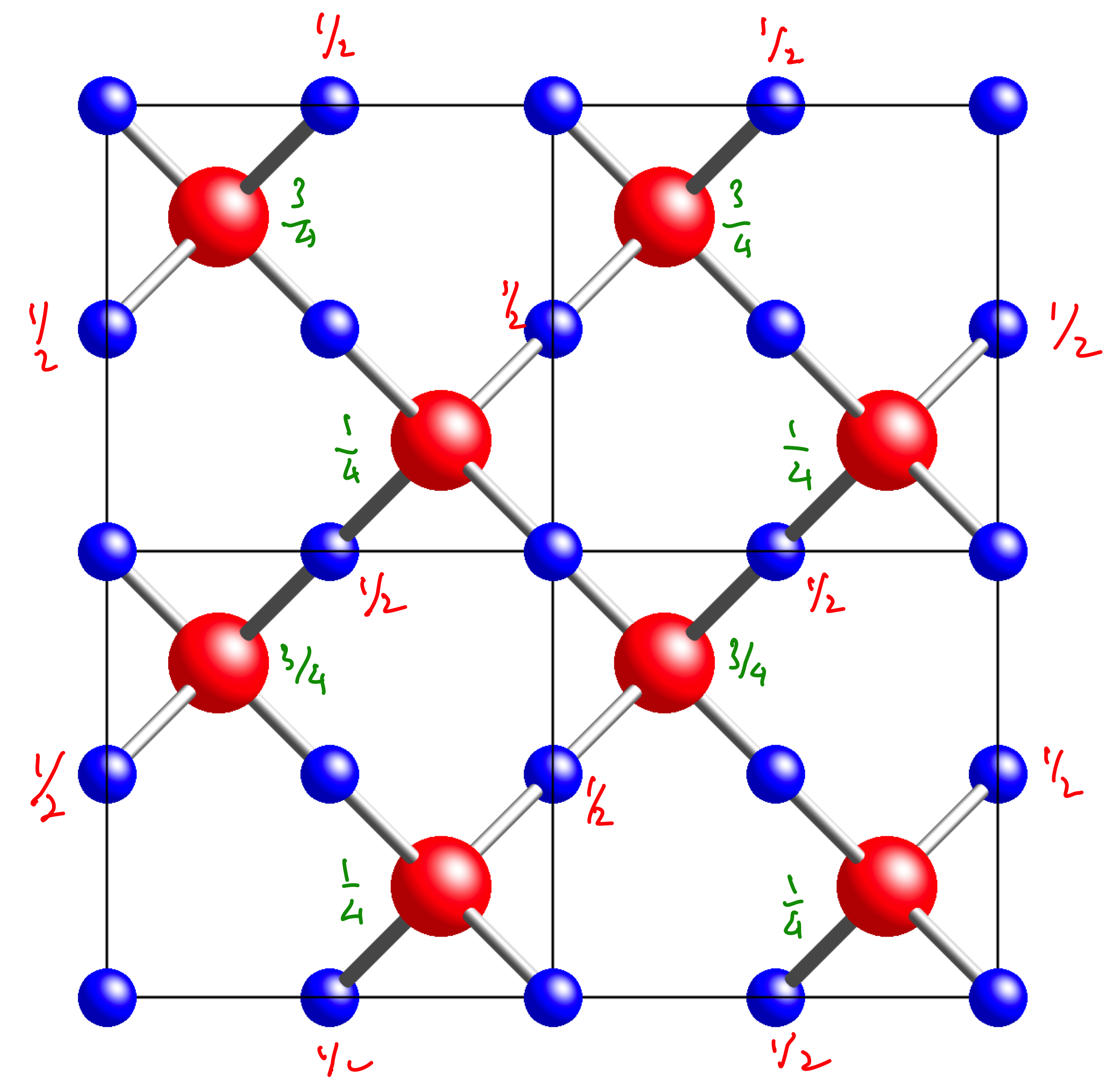 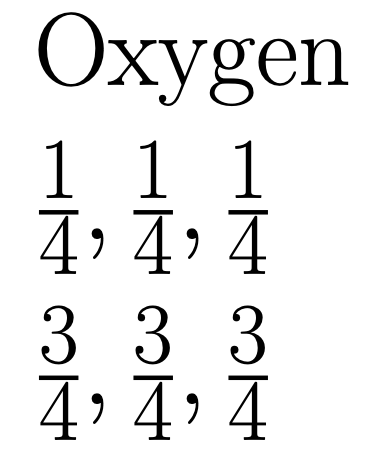 Primitive
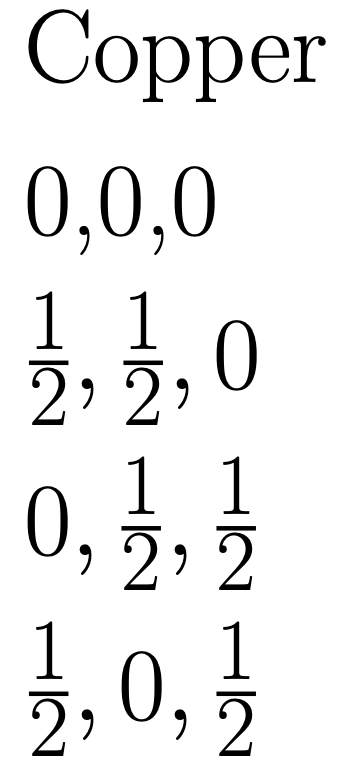 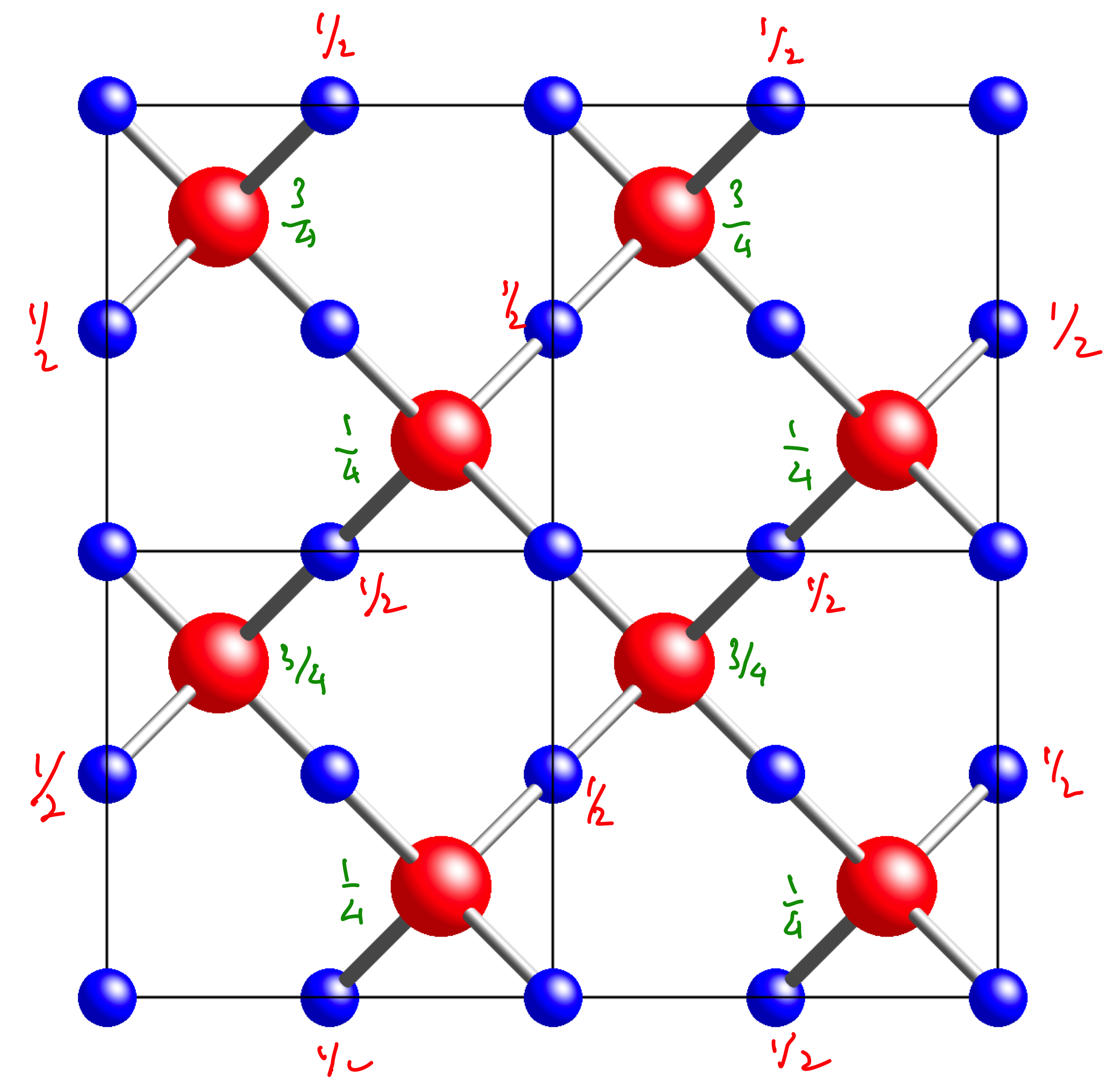 Centre of 
symmetry?
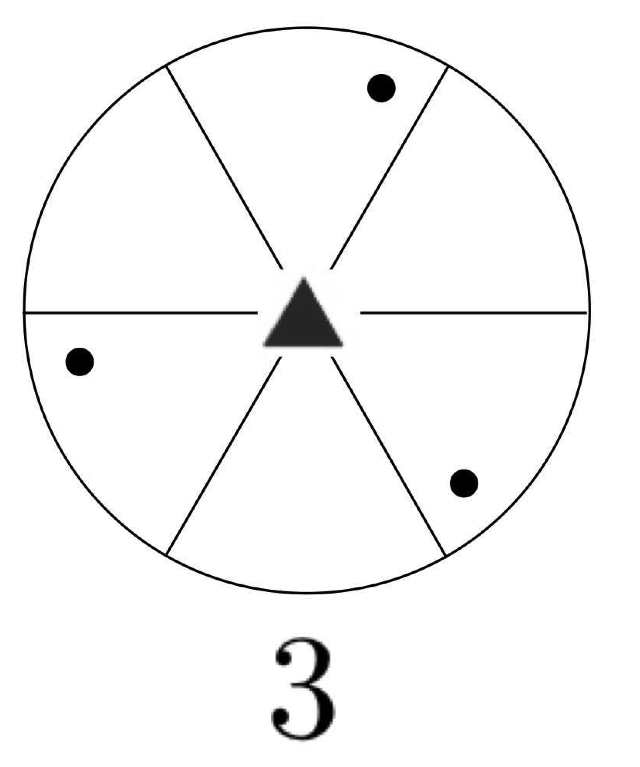 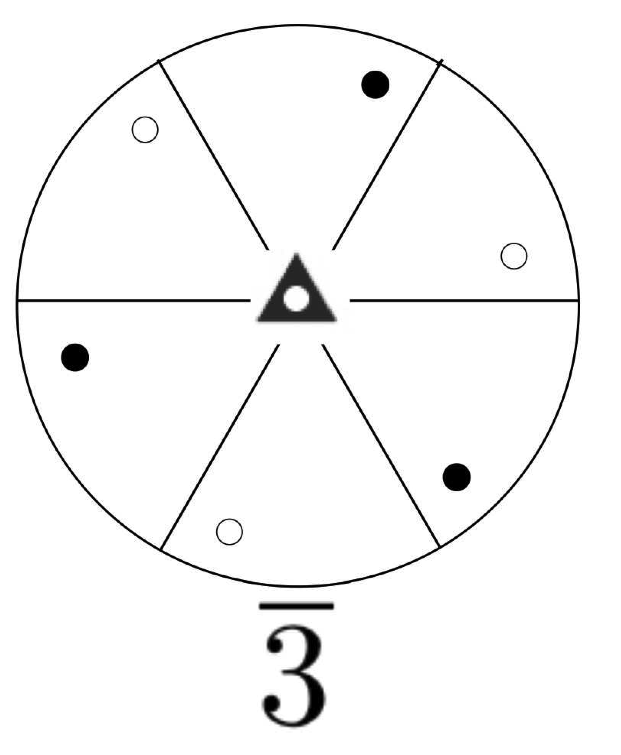 therefore, triads are 
inversion triads
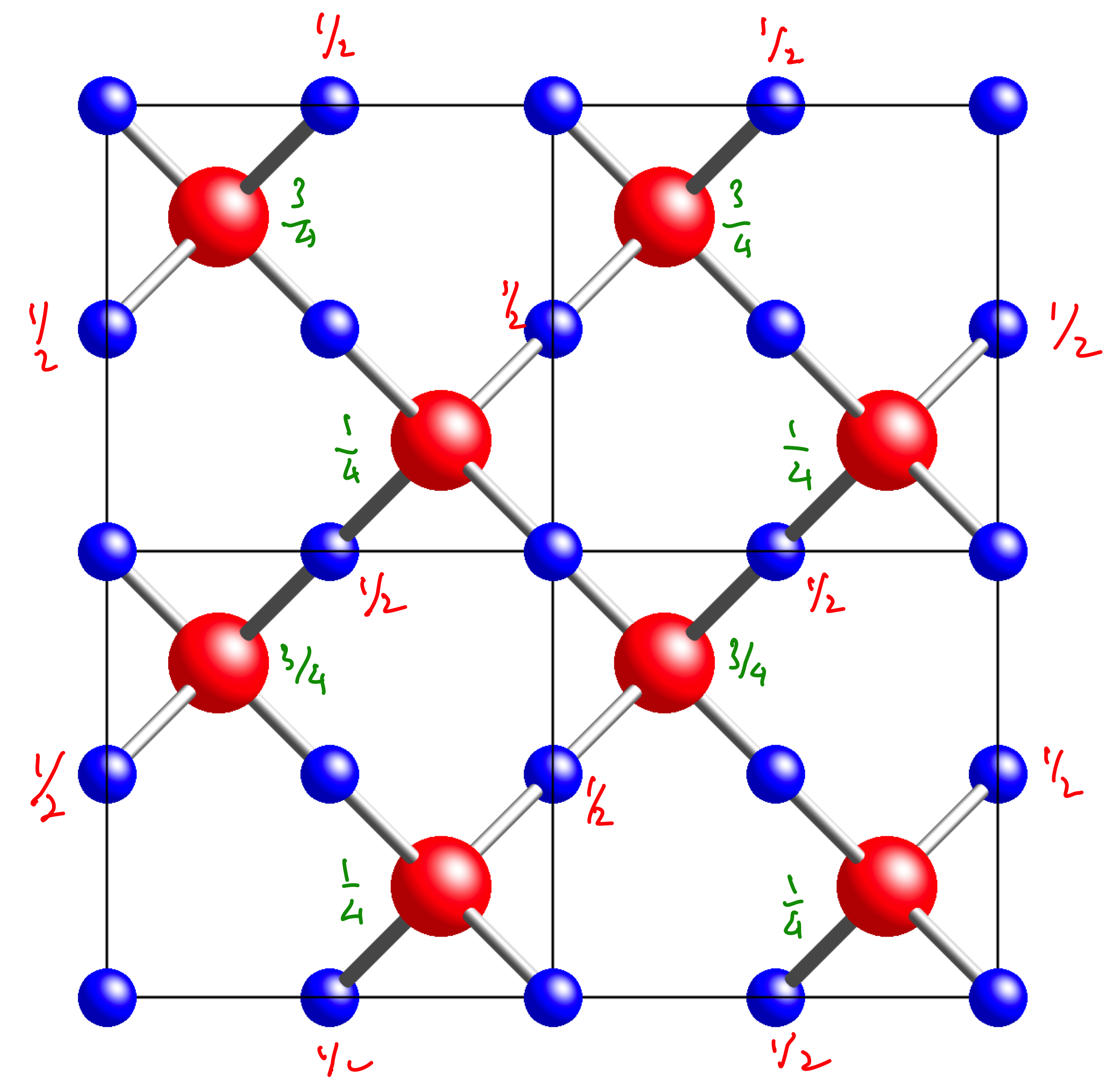 P
Pn
n-glide
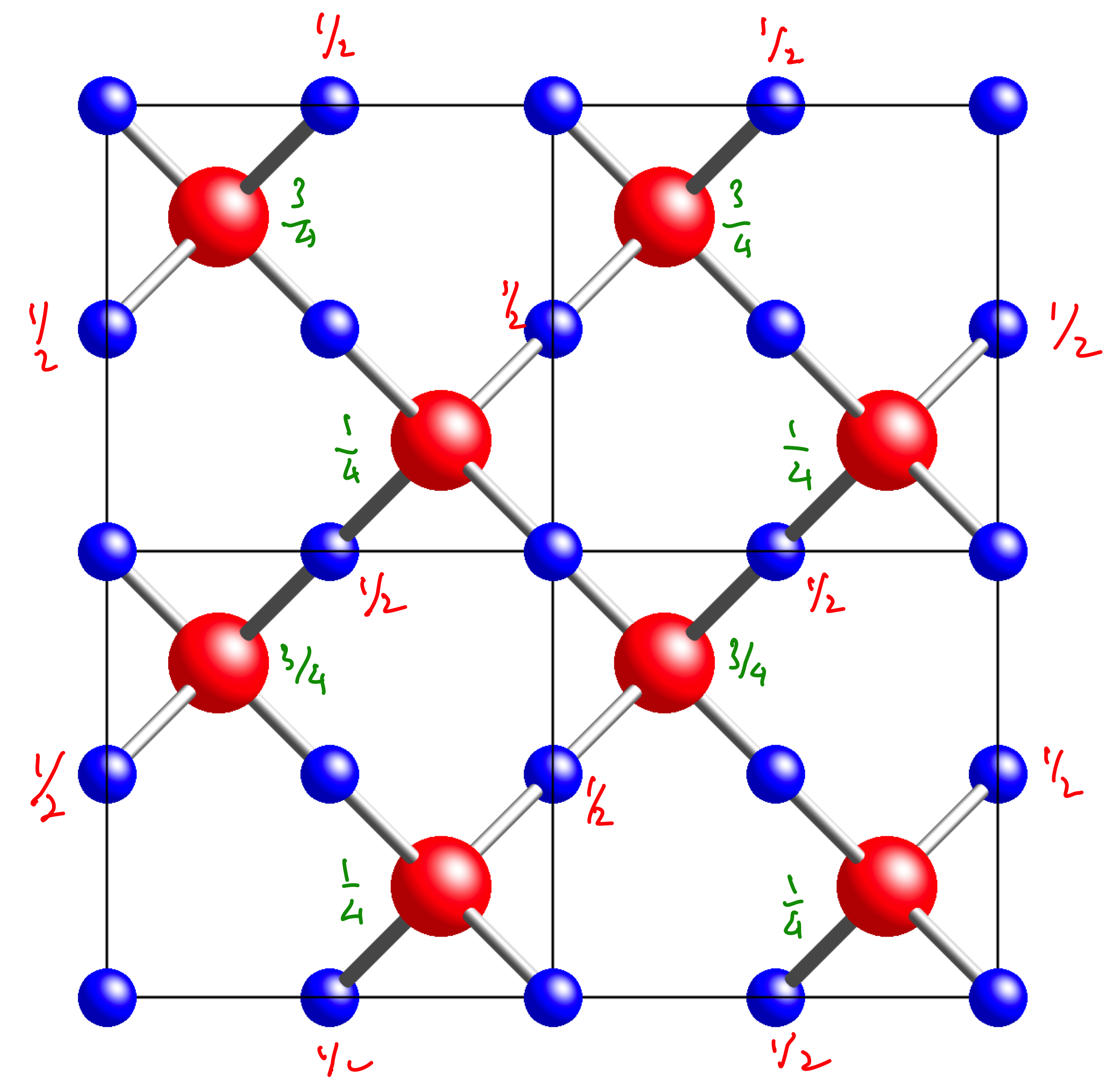 P
Pn
_
_
Pn3
Pn3m
mirror
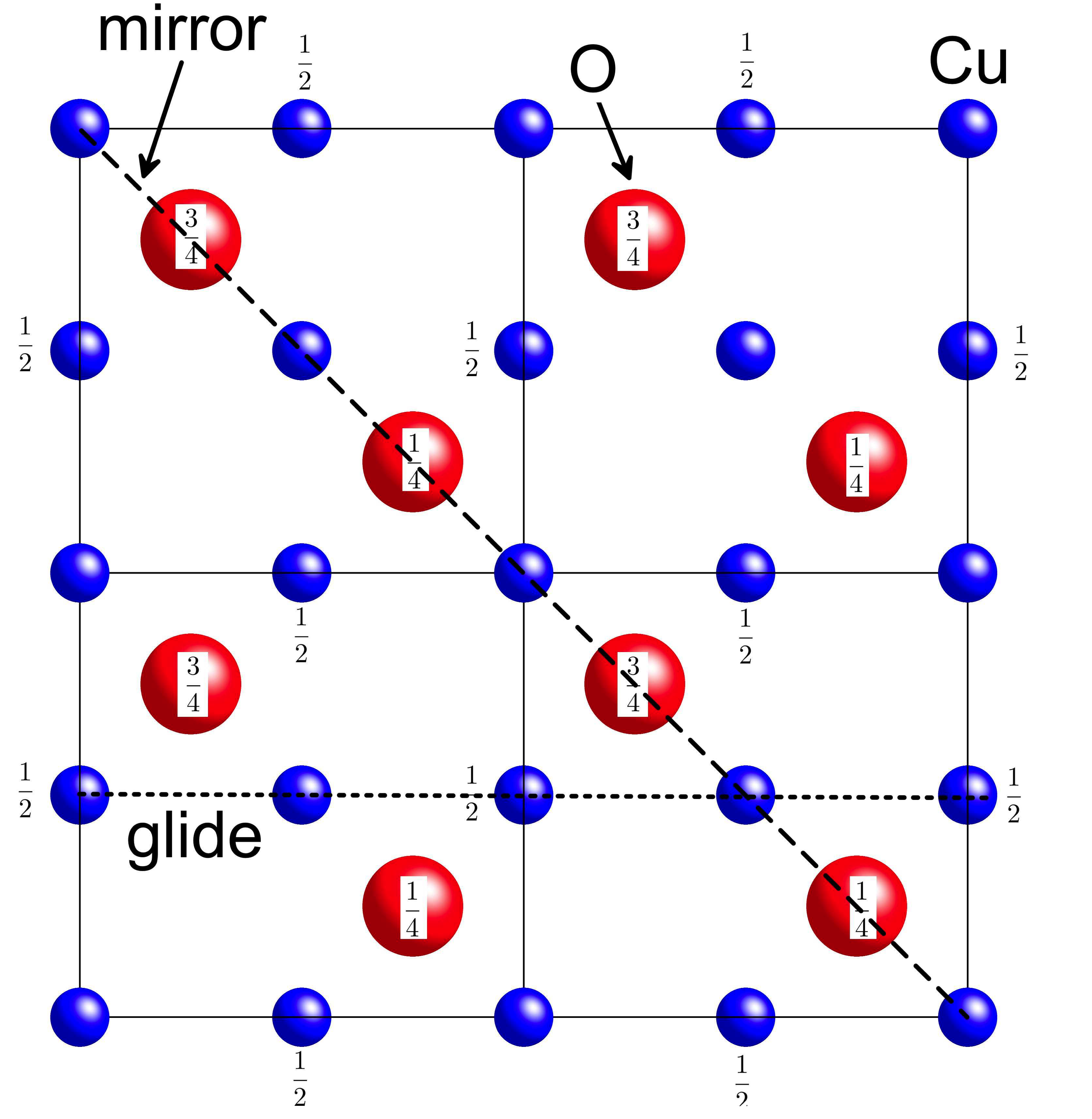 _
Pn3m
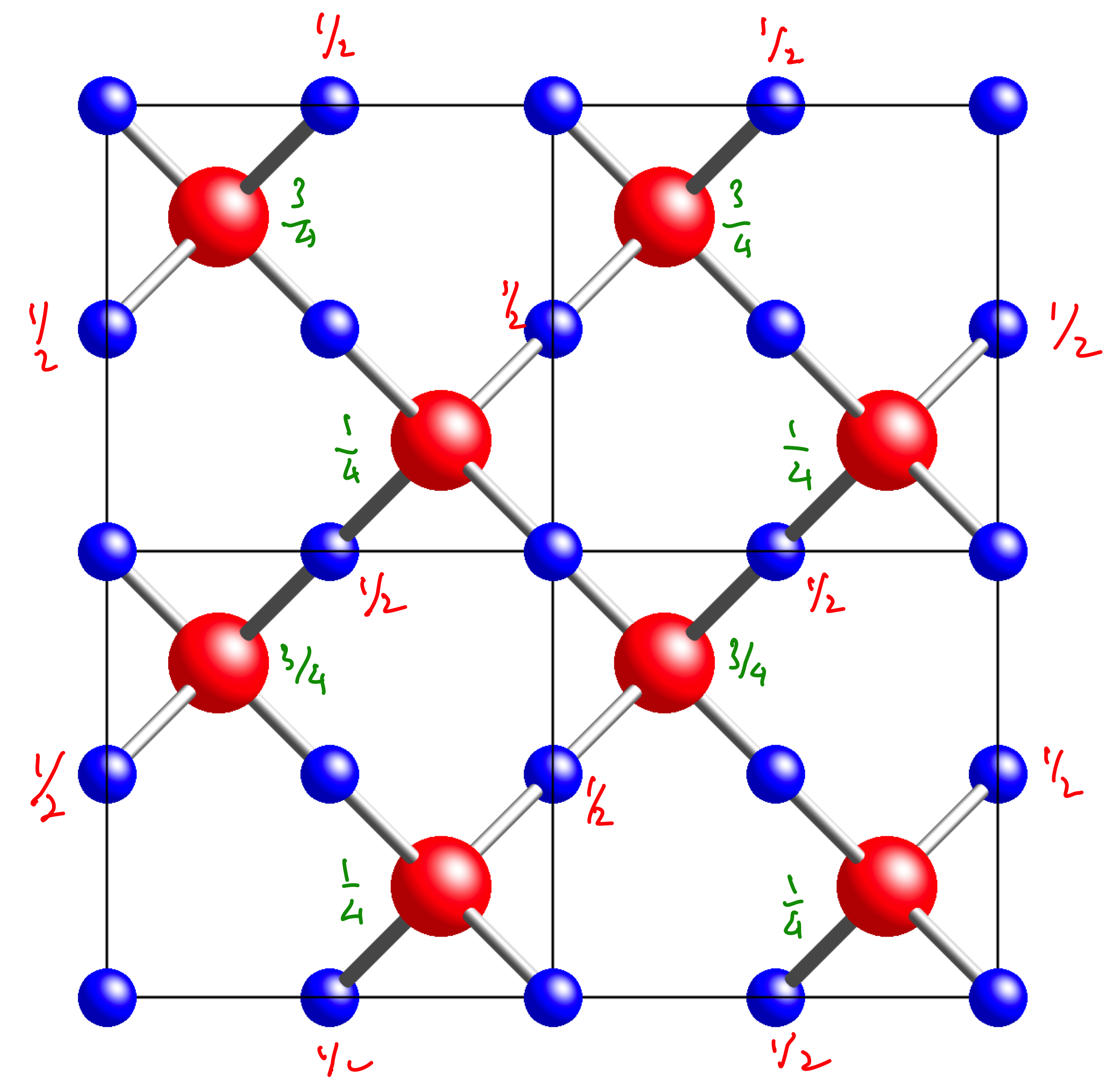 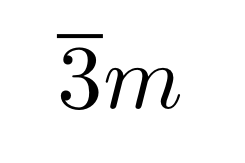 Cu
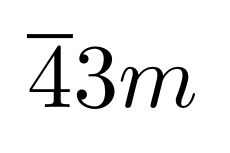 O
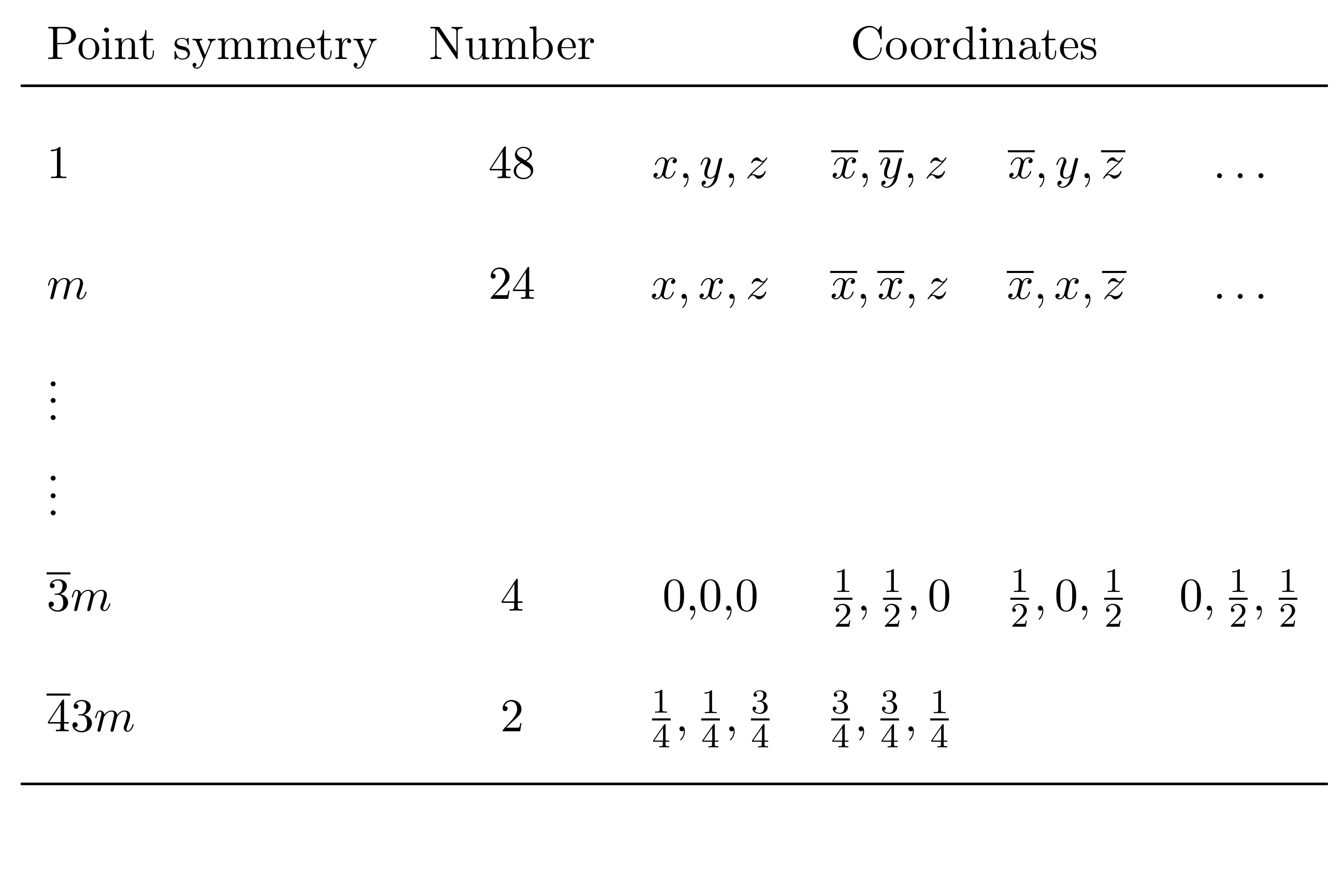 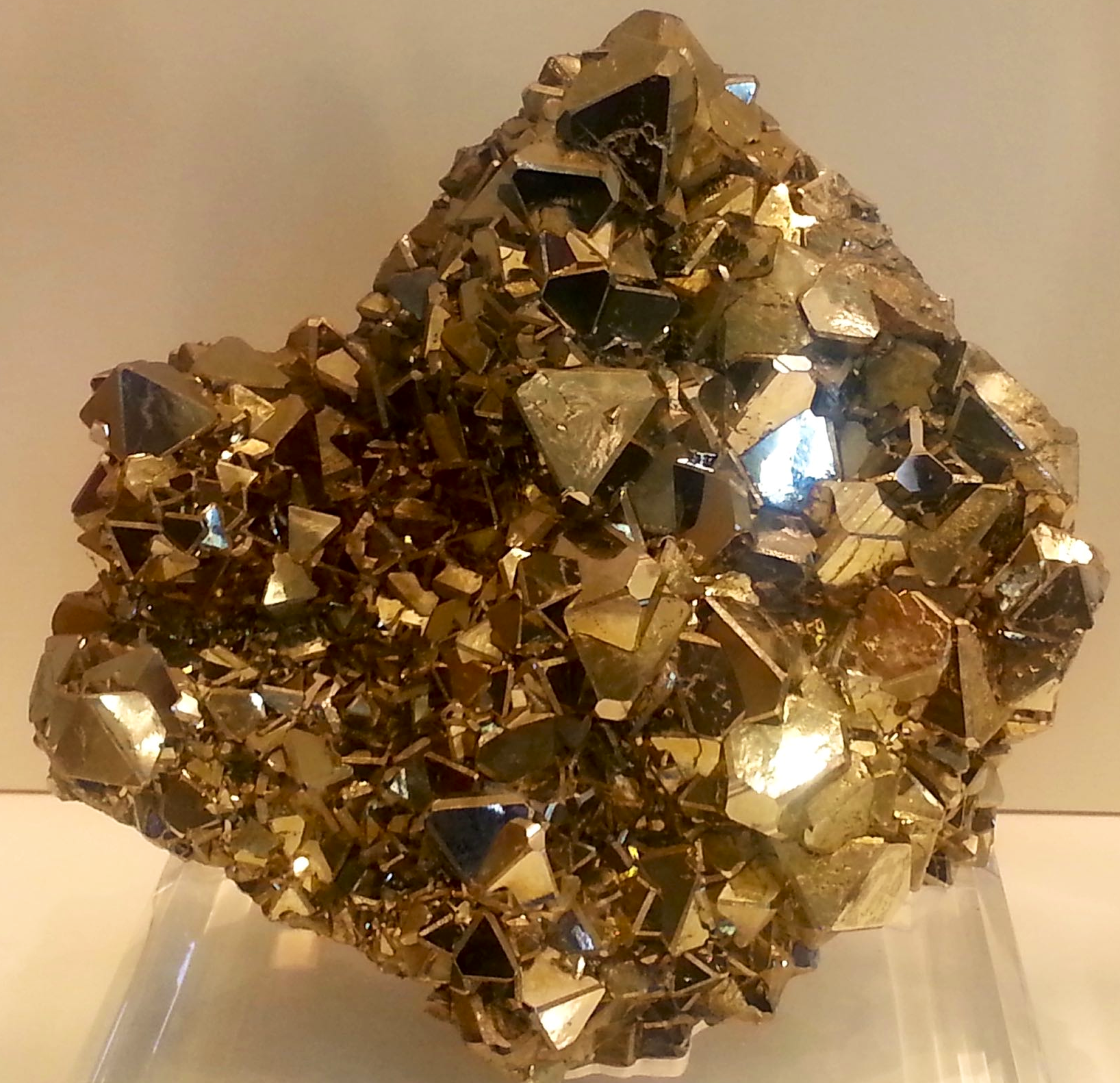 PYRITE
from Peru
PYRITE
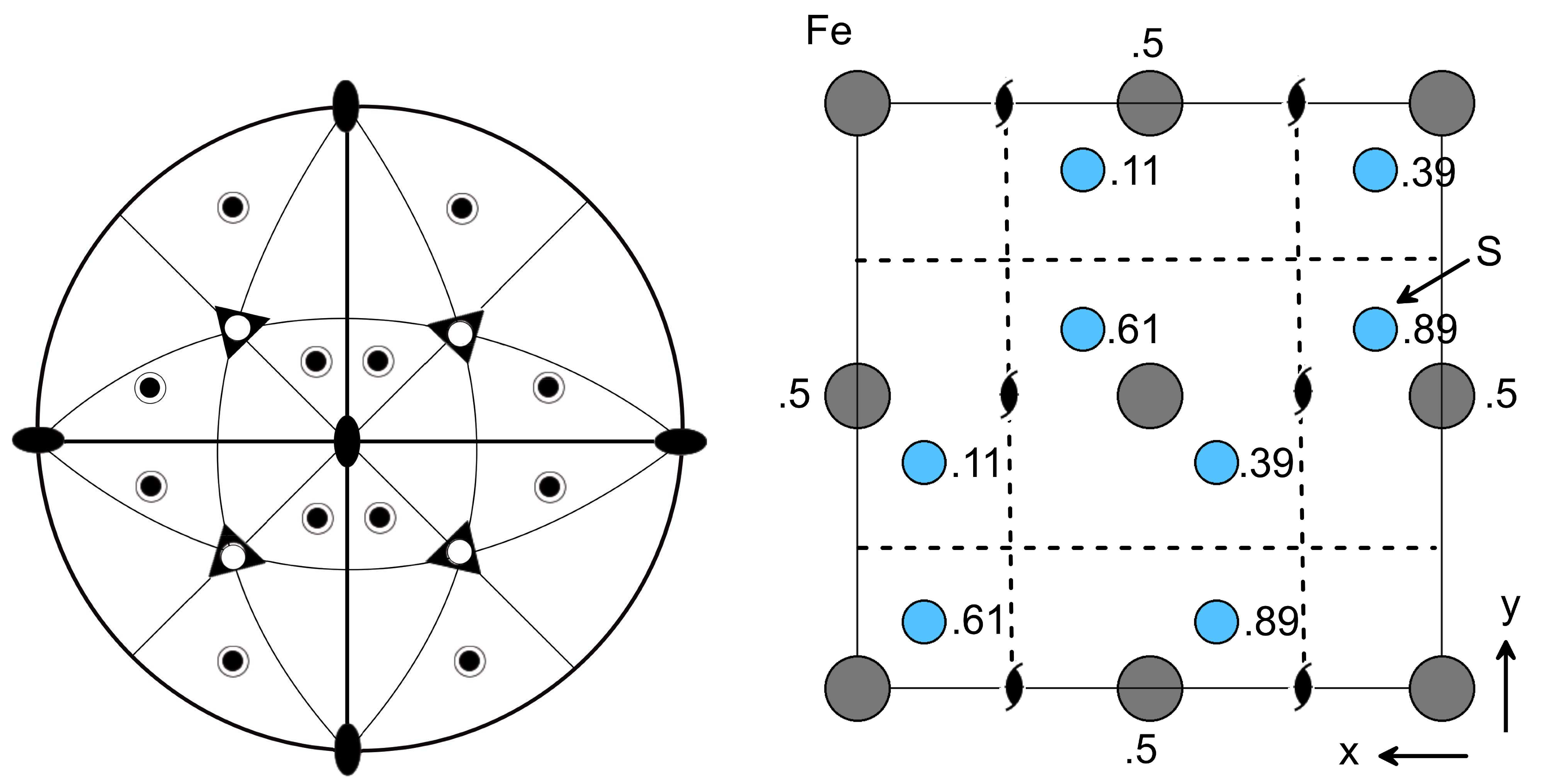 -
Pa3
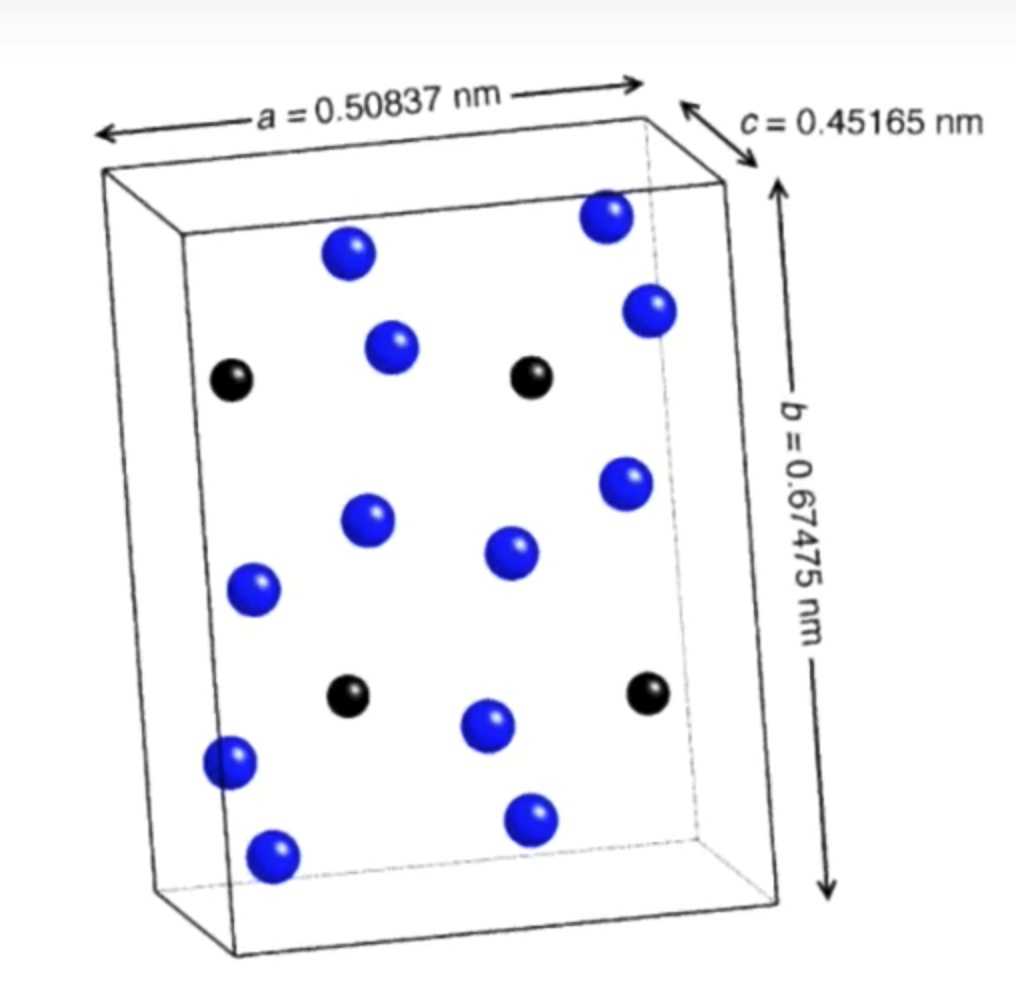 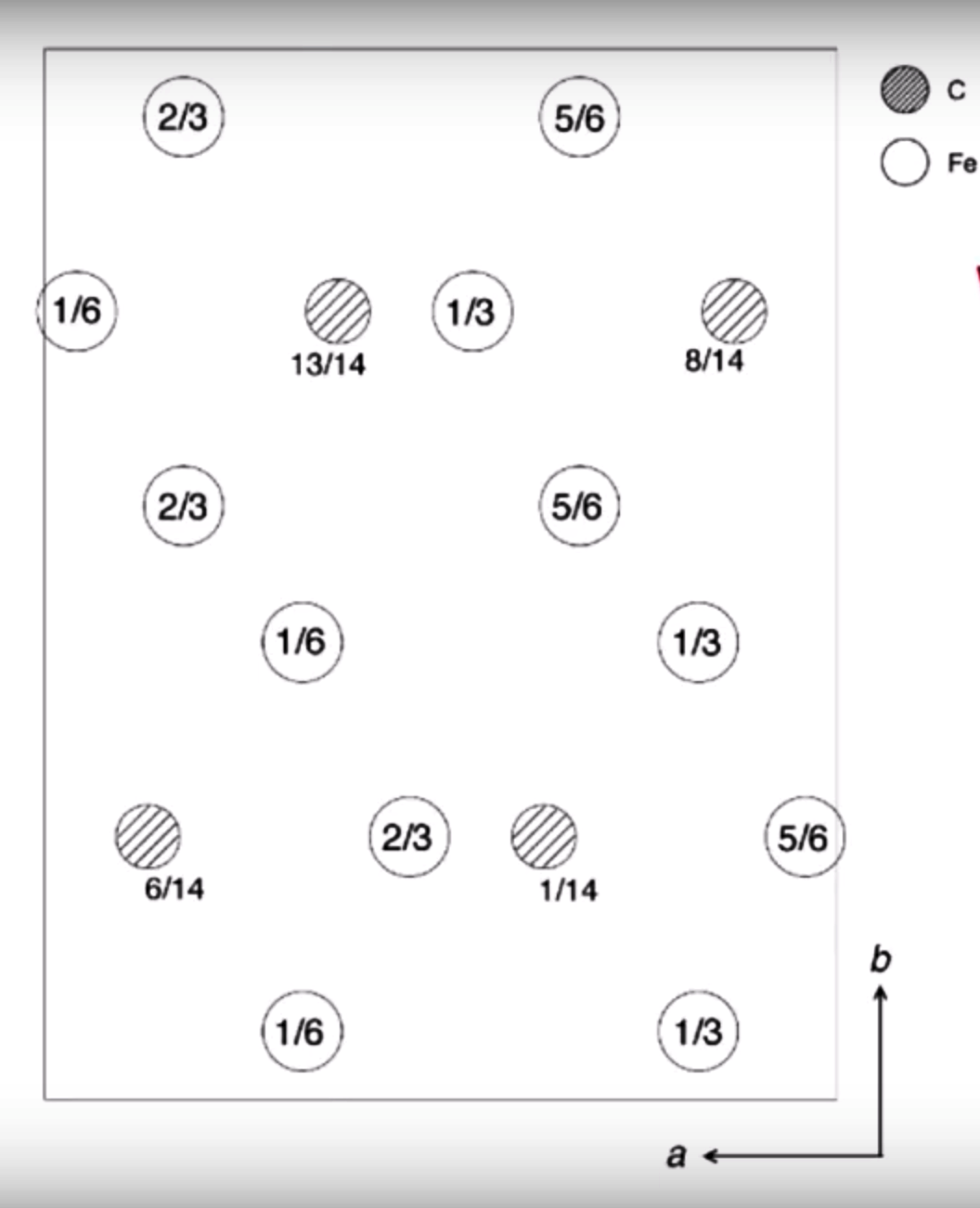 P
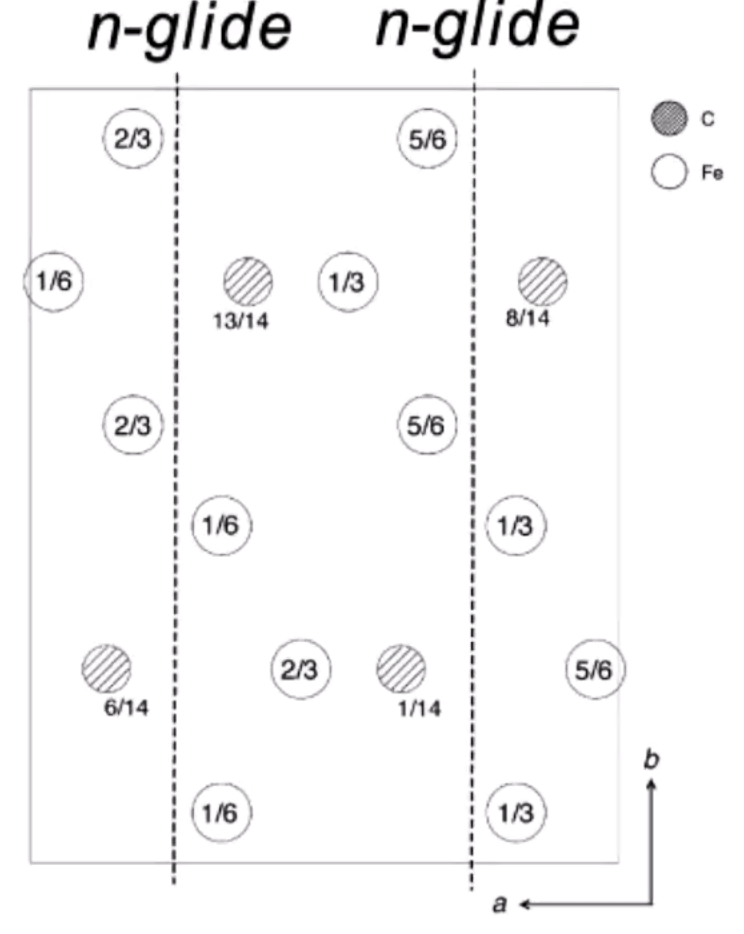 Pn
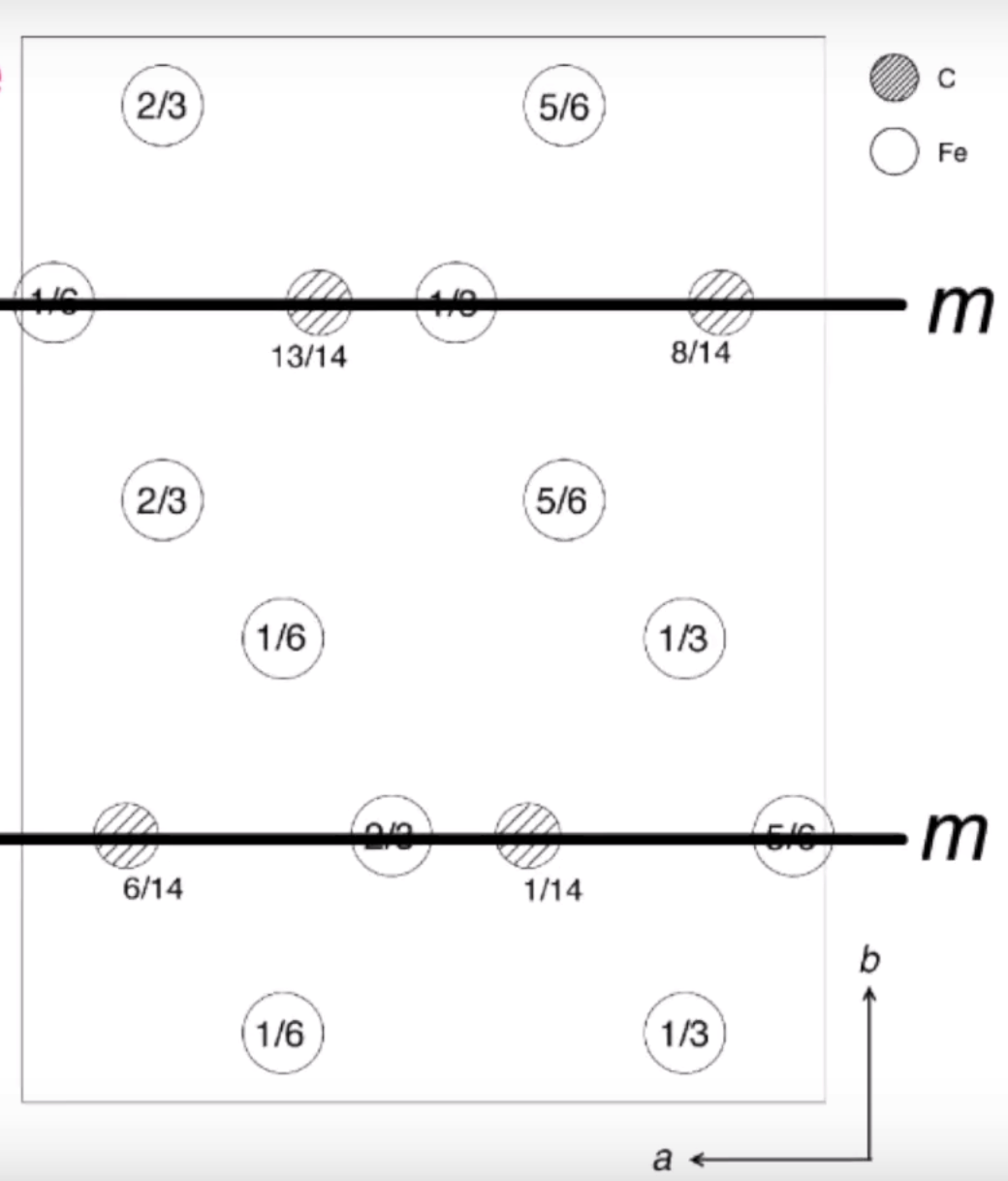 Pnm
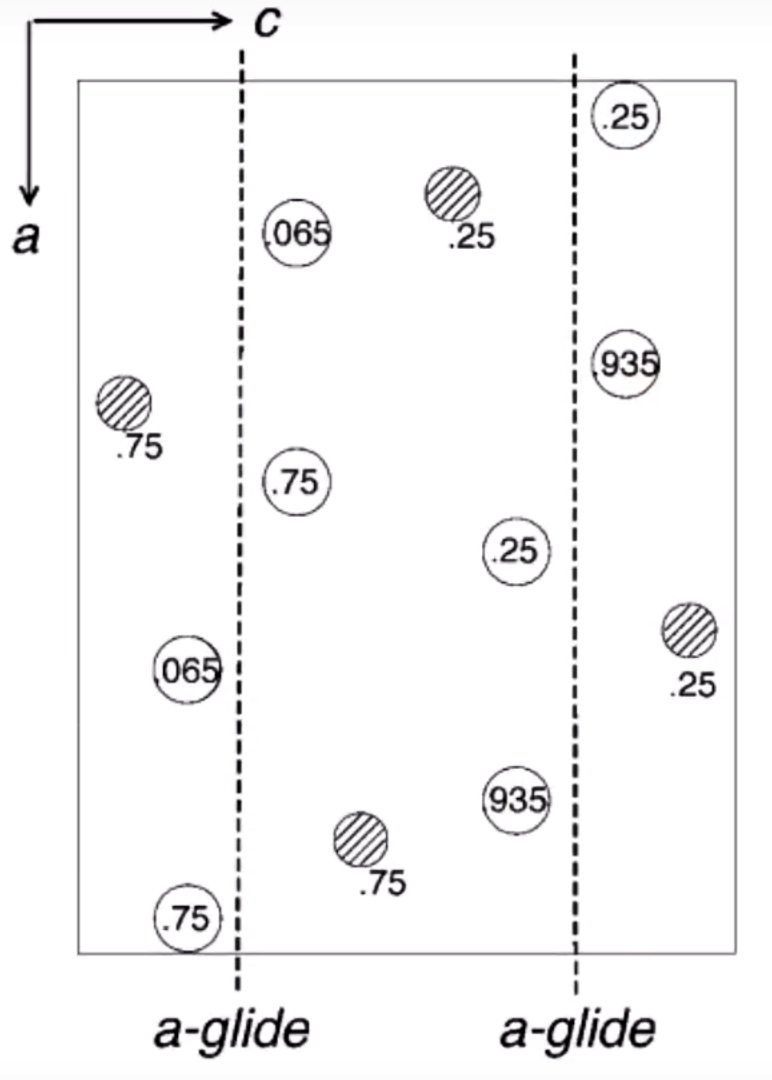 Pnma
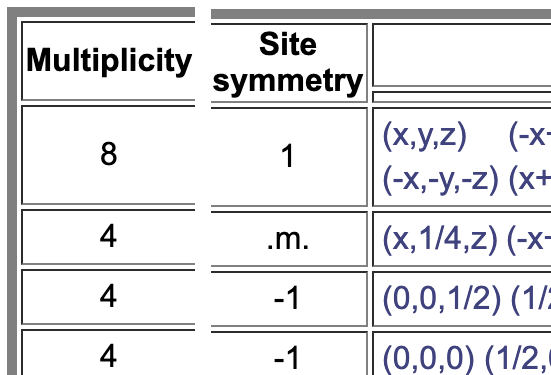 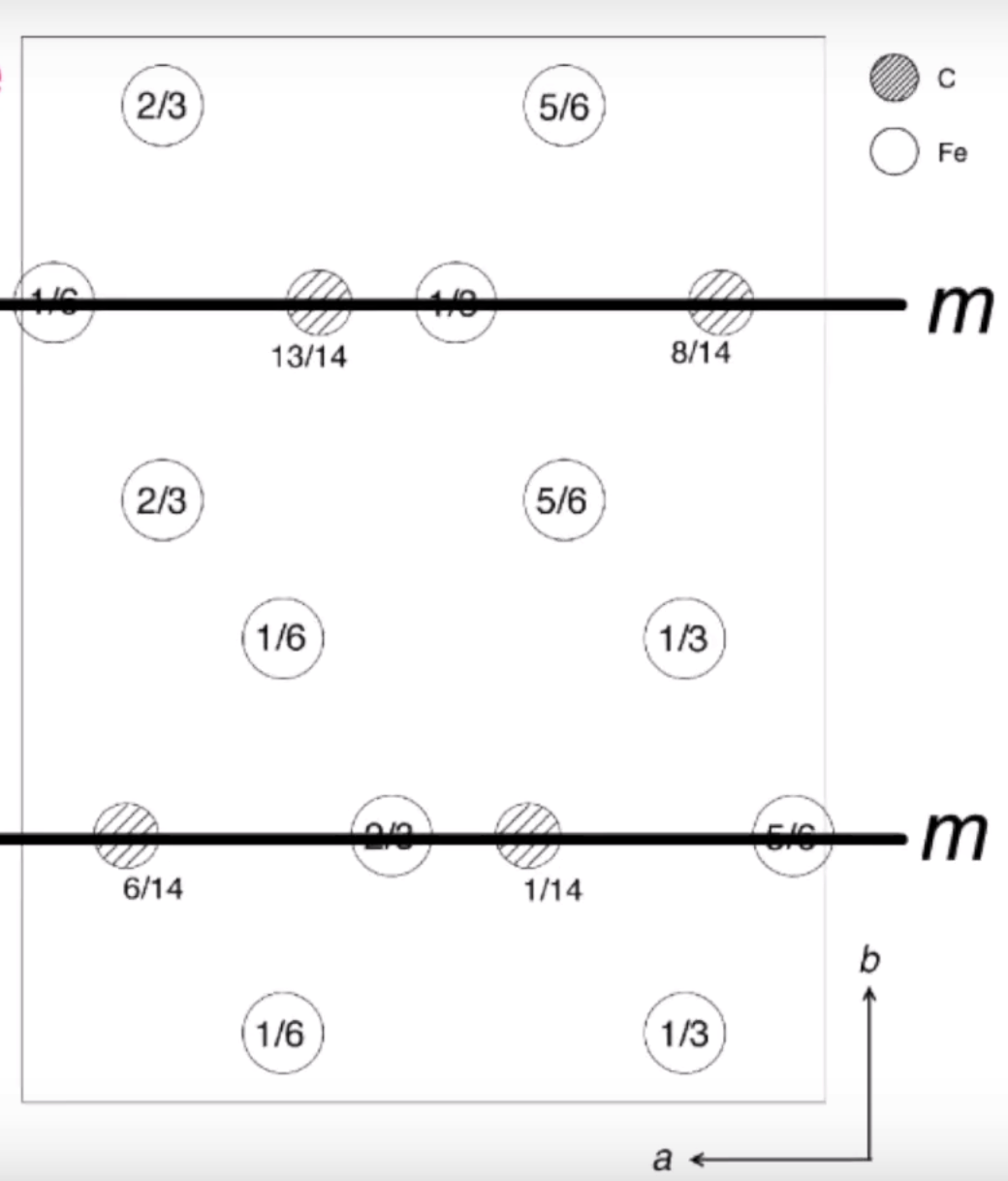 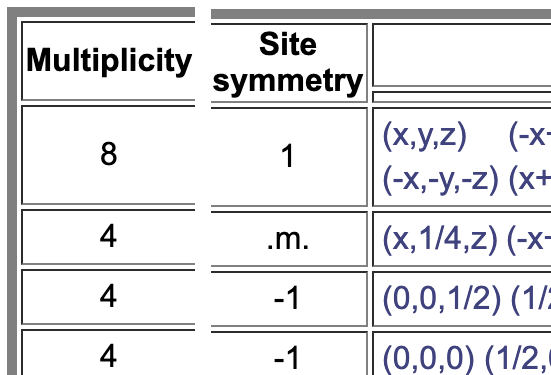 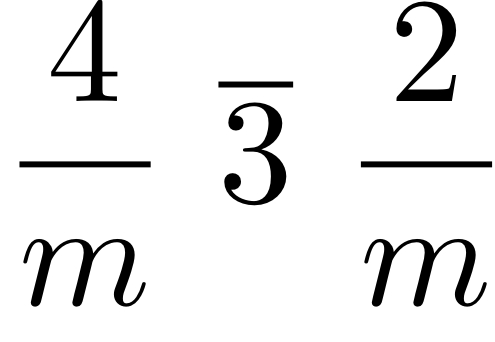 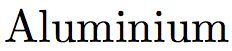 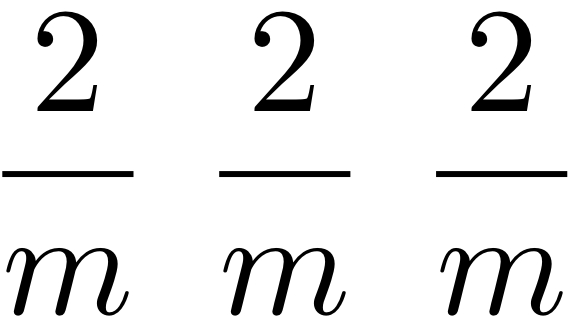 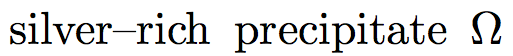 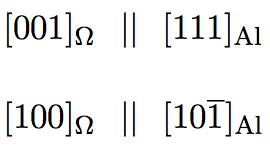 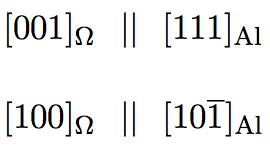 triad
diad
diad
diad
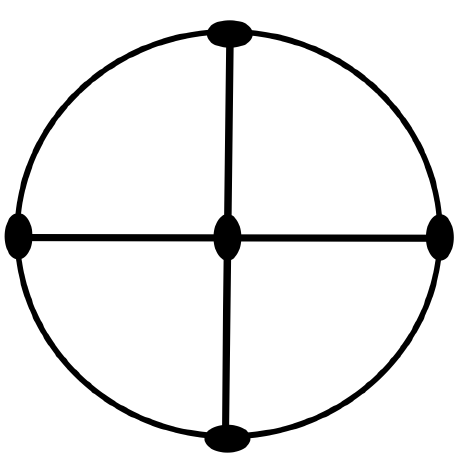 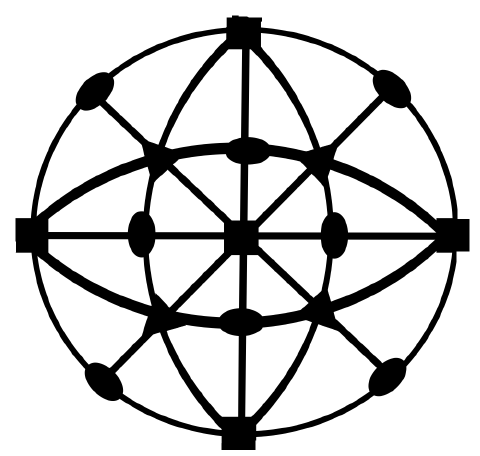 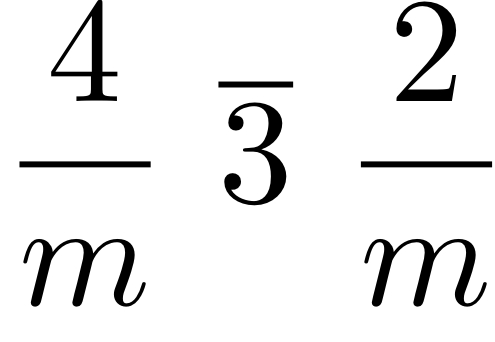 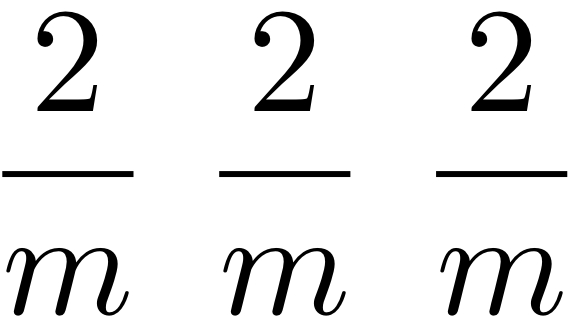 omega
aluminium
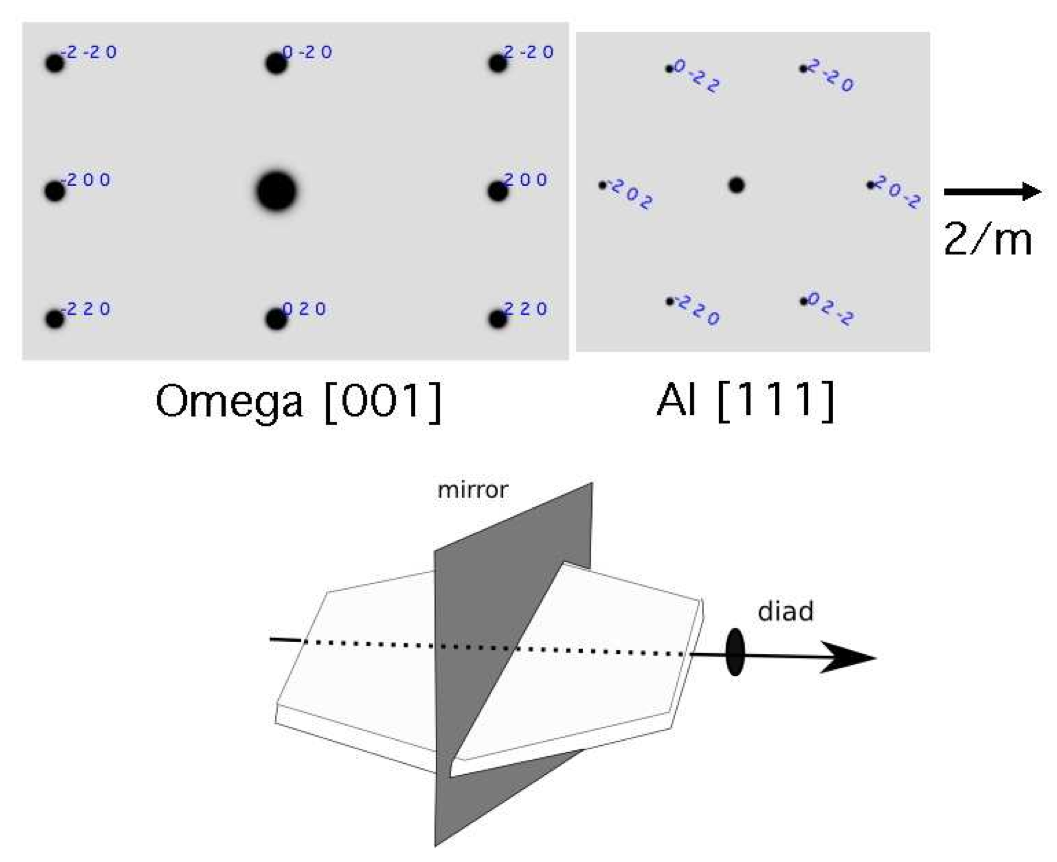 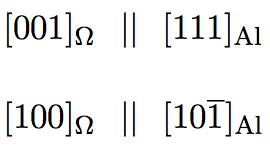 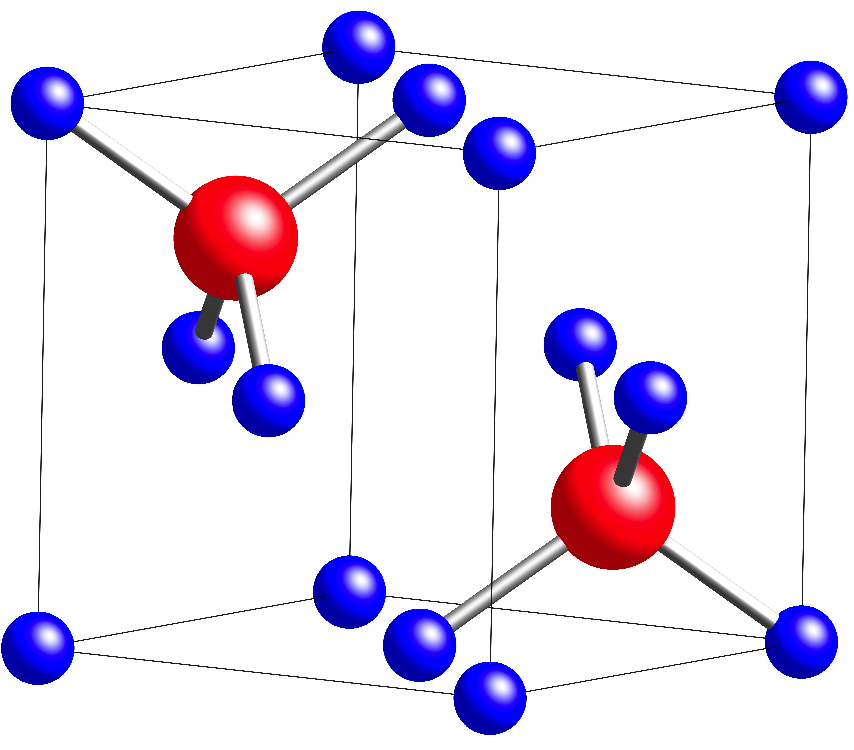 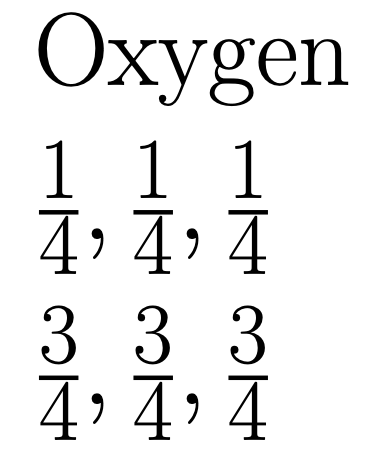 PRIMITIVE CUBIC
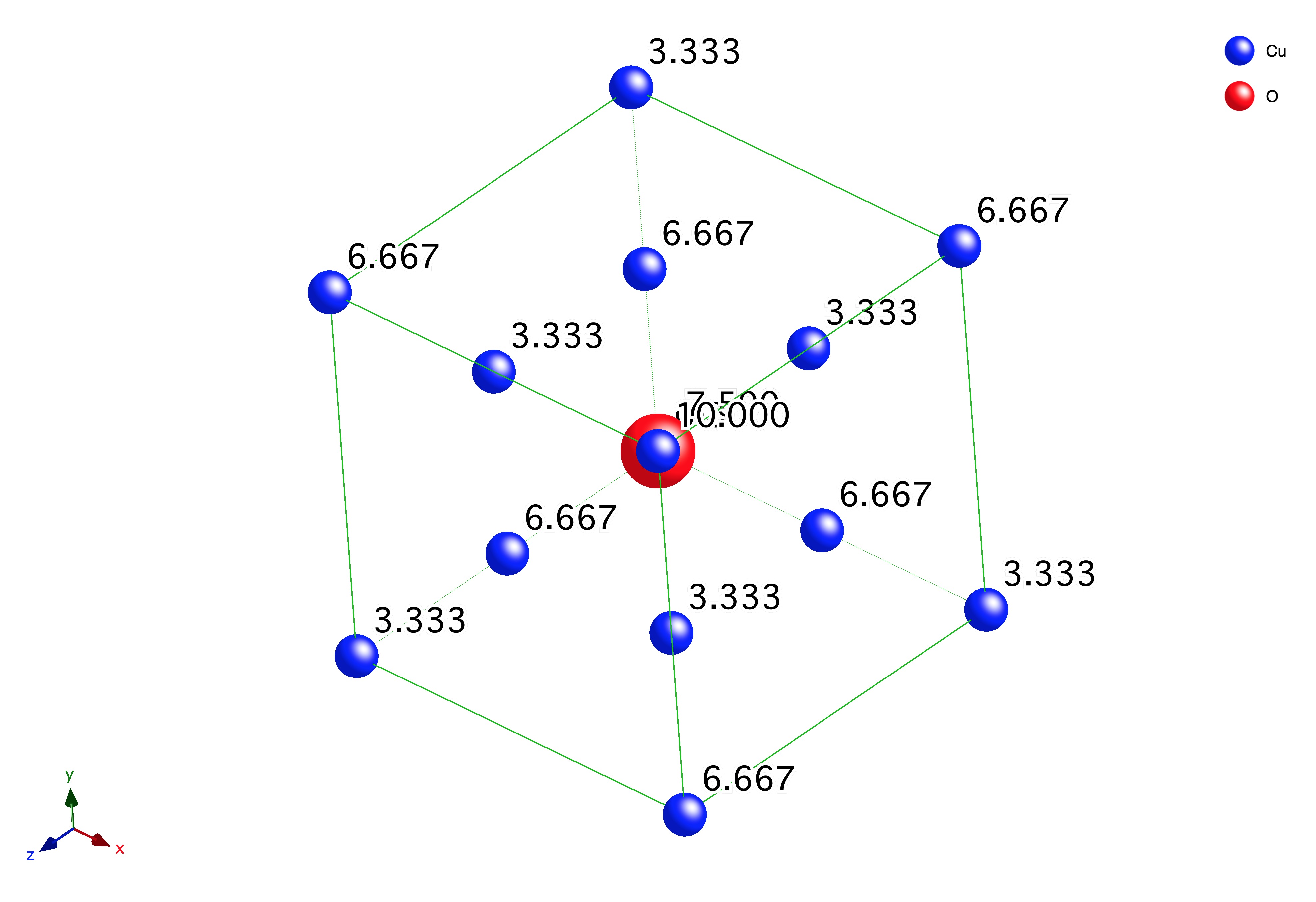 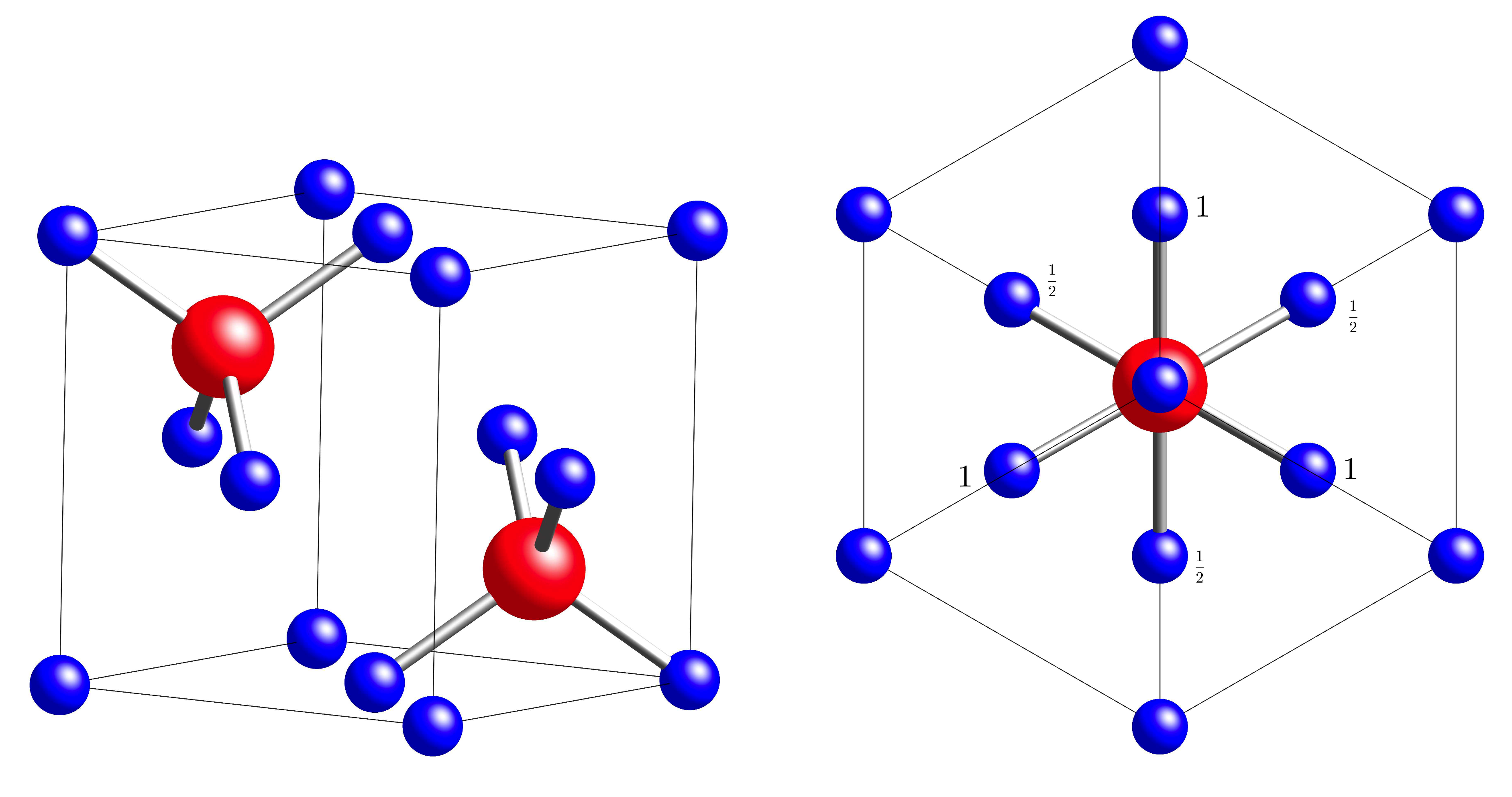 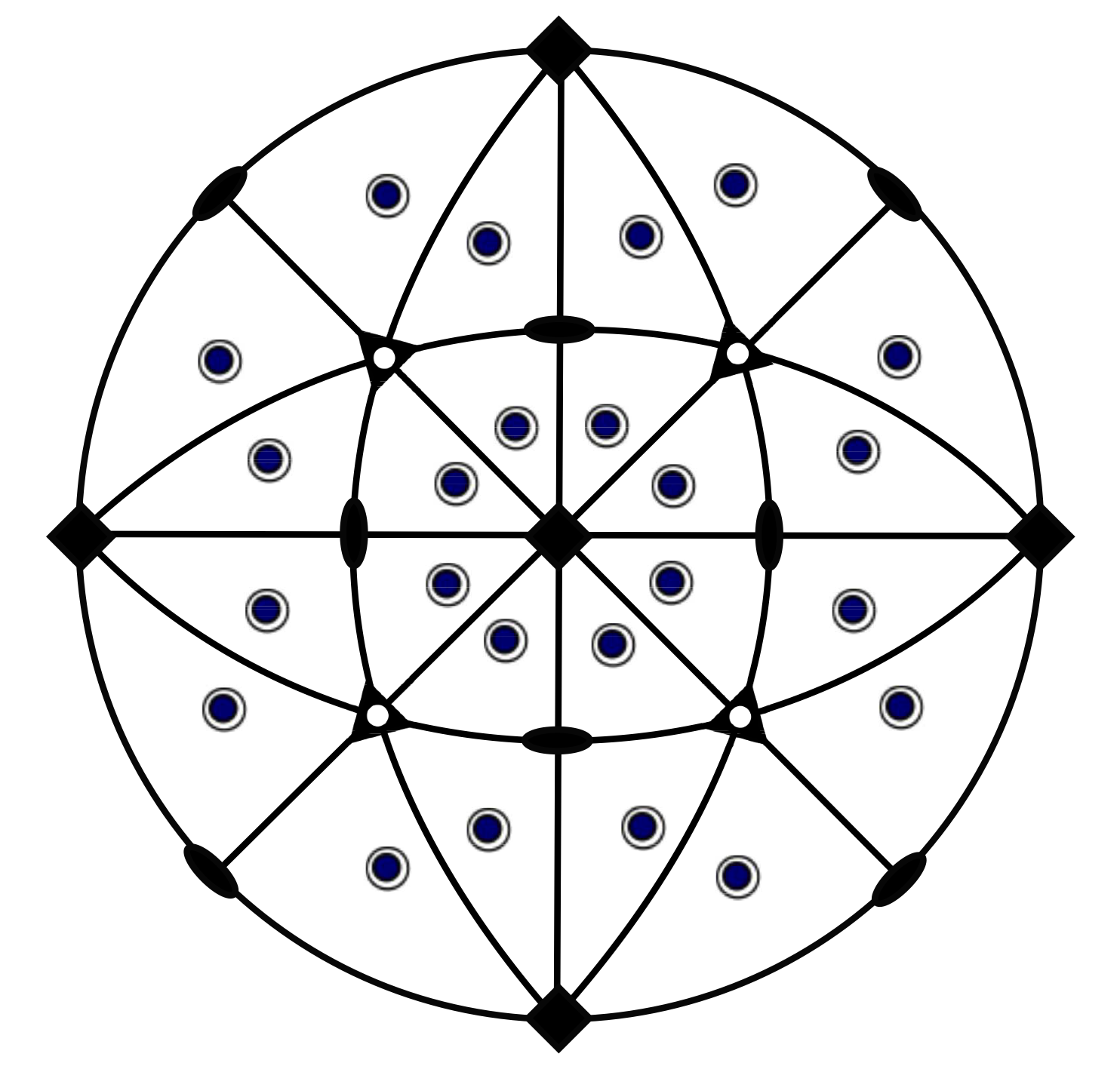 point 
symmetry 
1

atom at
x, y, z
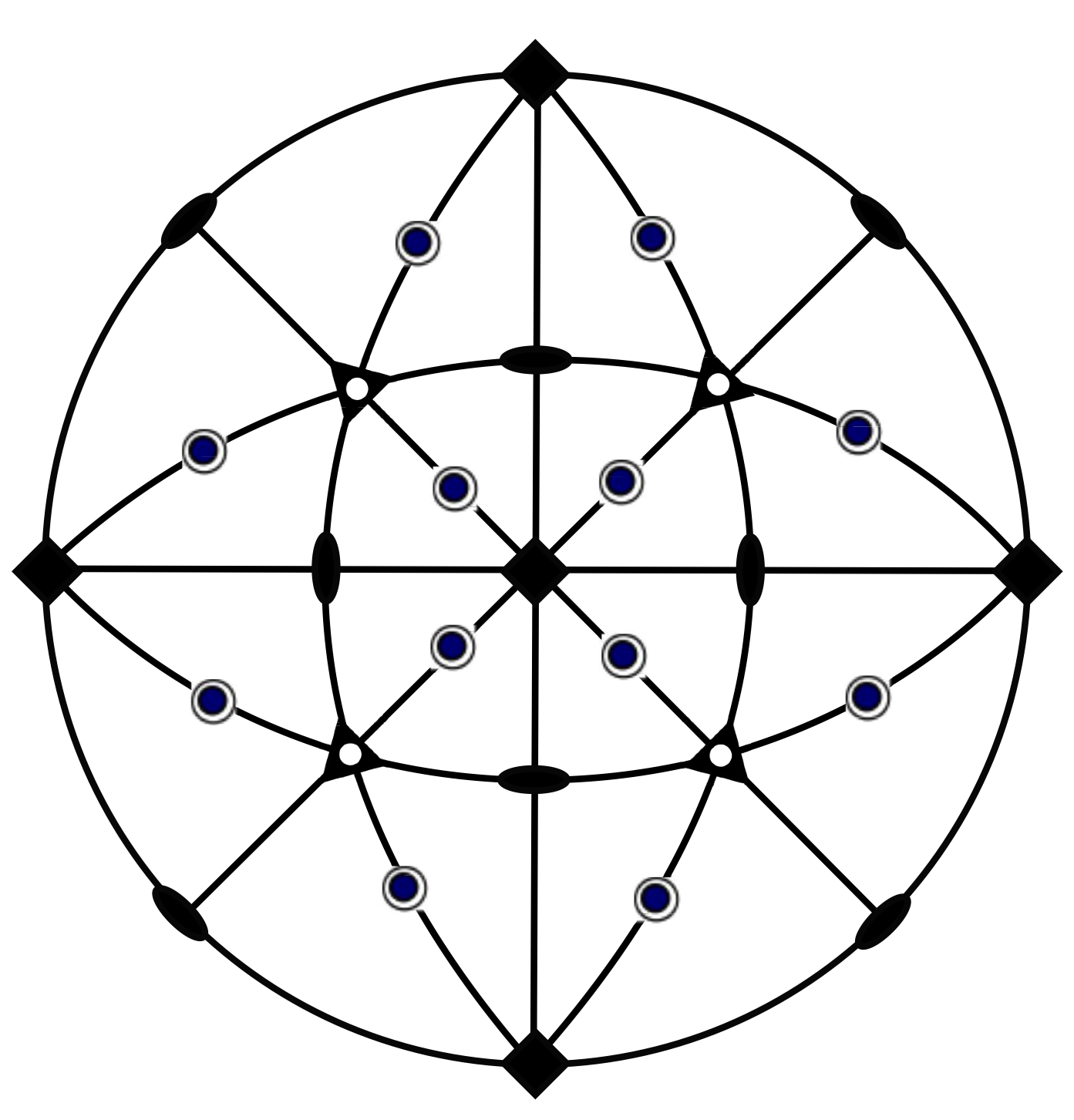 point 
symmetry 
m

atom at 
x, x, z
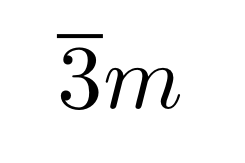 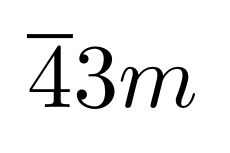 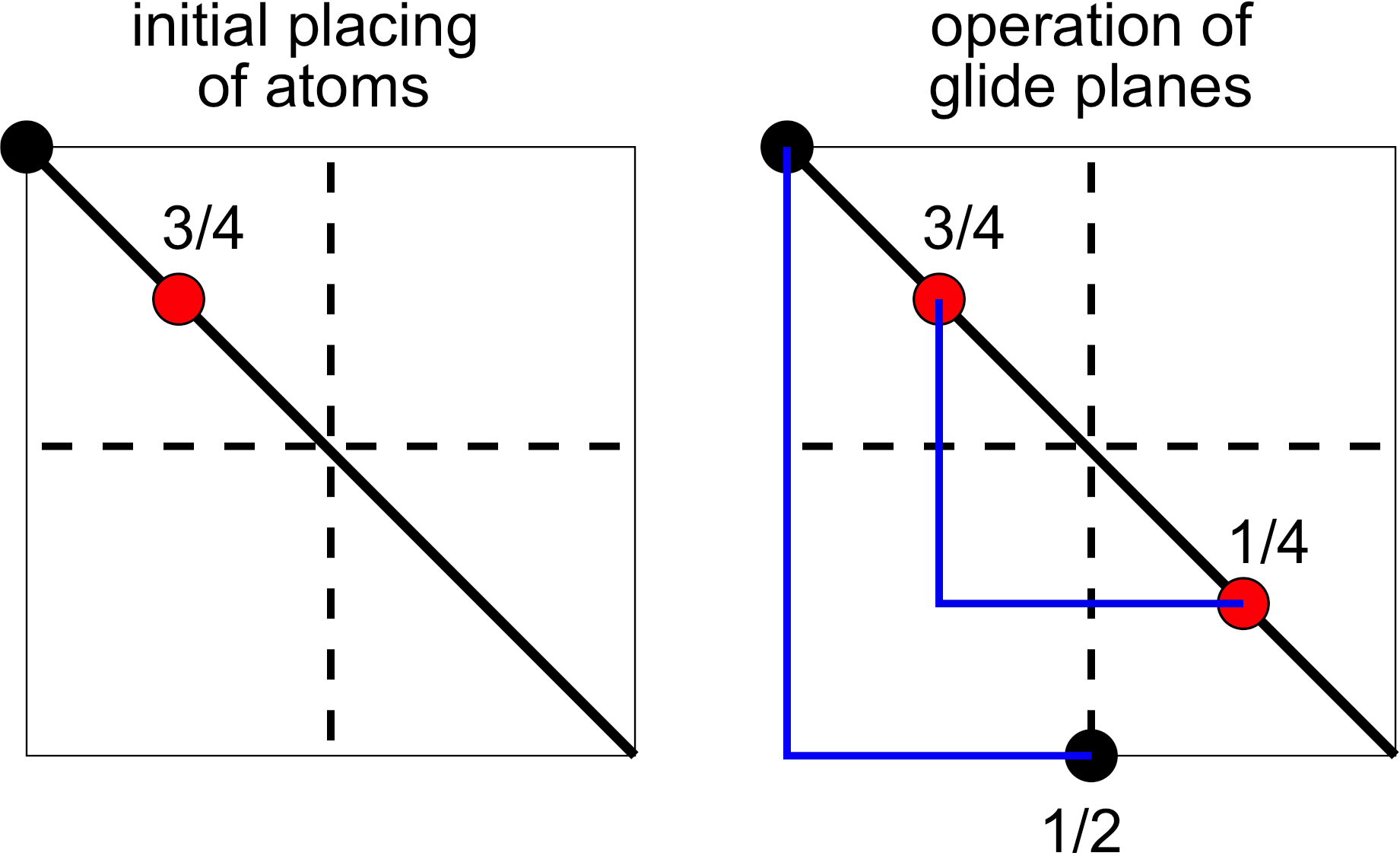